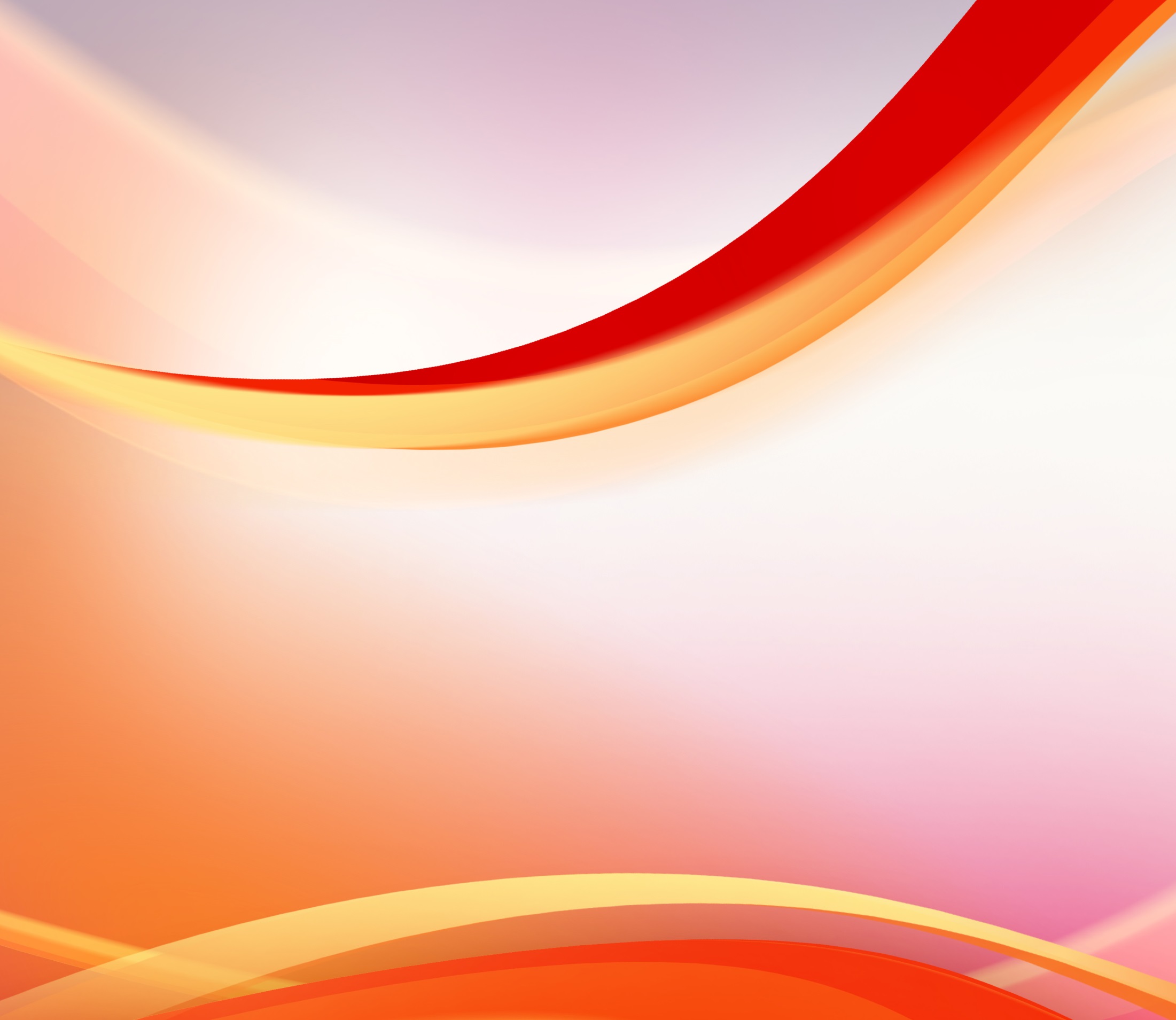 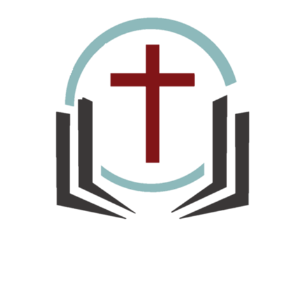 اليوبيل الفضي على تأسيس الكنيسة
 ونصب حجر المعونة
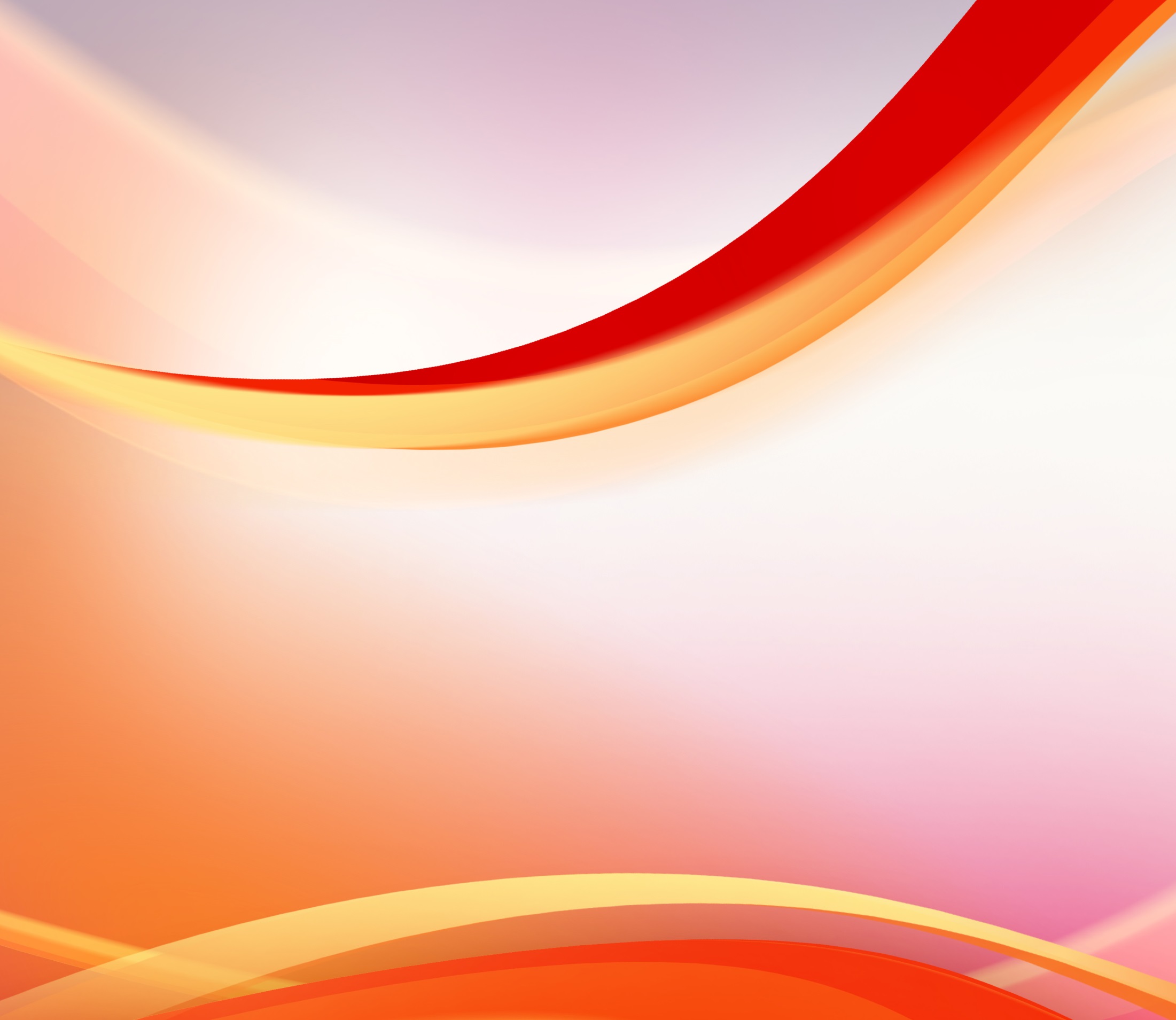 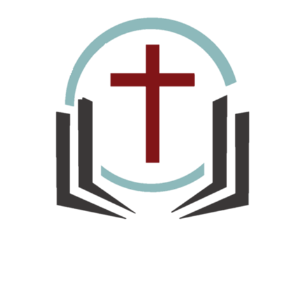 تكوين 28: 10-22 و 1صم 7: 8-12 و يشوع 4: 1-24
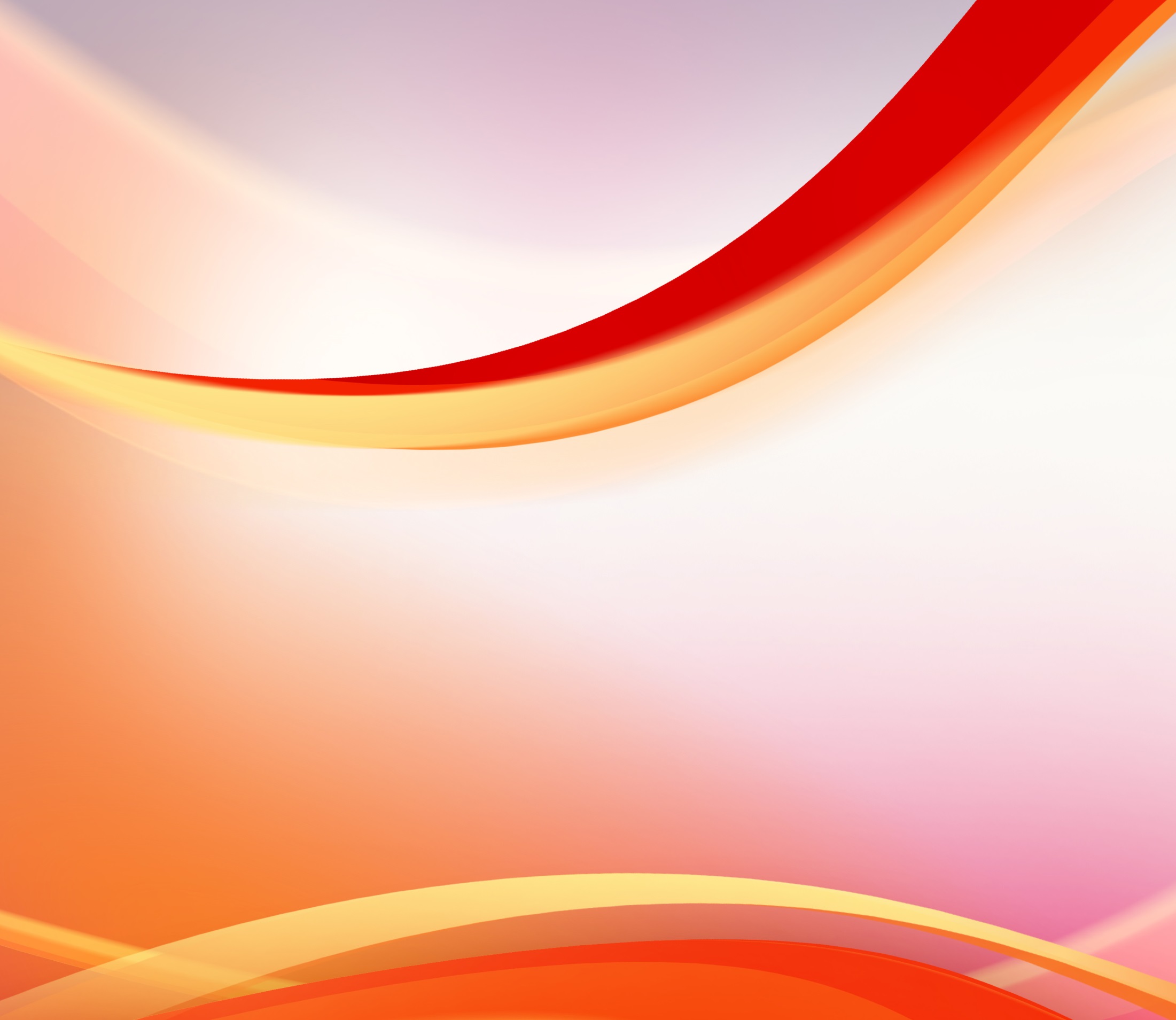 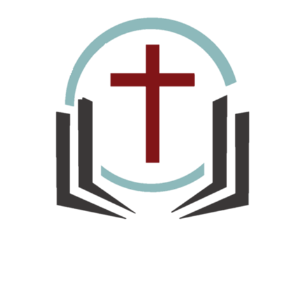 تك 28: 10-22
10فَخَرَجَ يَعْقُوبُ مِنْ بِئْرِ سَبْعٍ وَذَهَبَ نَحْوَ حَارَانَ. 11وَصَادَفَ مَكَانًا وَبَاتَ هُنَاكَ لأَنَّ الشَّمْسَ كَانَتْ قَدْ غَابَتْ، وَأَخَذَ مِنْ حِجَارَةِ الْمَكَانِ وَوَضَعَهُ تَحْتَ رَأْسِهِ، فَاضْطَجَعَ فِي ذلِكَ الْمَكَانِ.
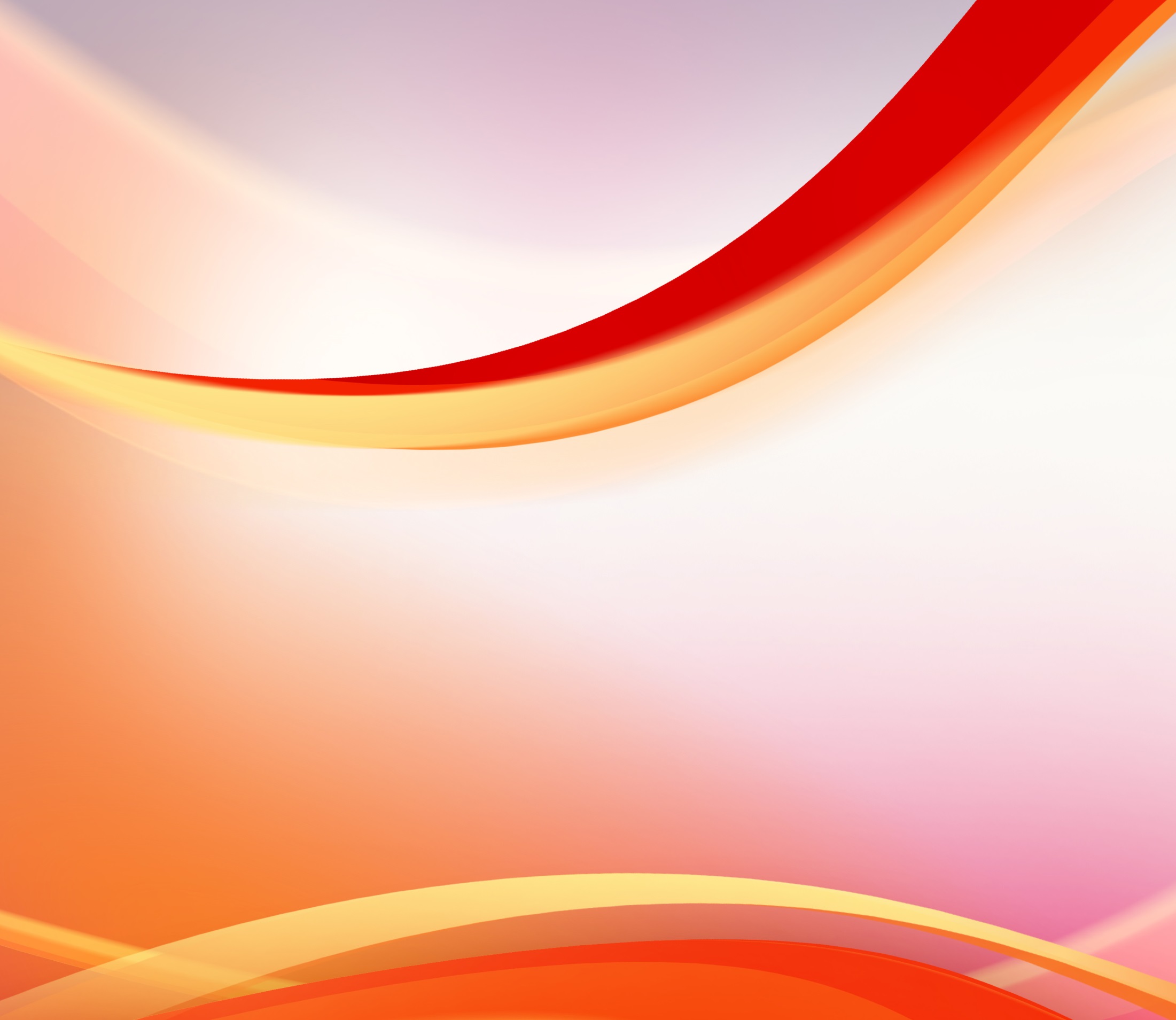 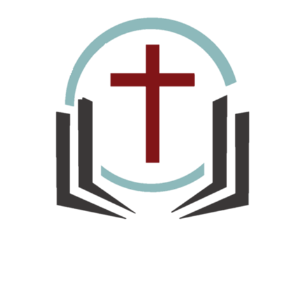 تك 28: 10-22
12وَرَأَى حُلْمًا، وَإِذَا سُلَّمٌ مَنْصُوبَةٌ عَلَى الأَرْضِ وَرَأْسُهَا يَمَسُّ السَّمَاءَ، وَهُوَذَا مَلاَئِكَةُ اللهِ صَاعِدَةٌ وَنَازِلَةٌ عَلَيْهَا.
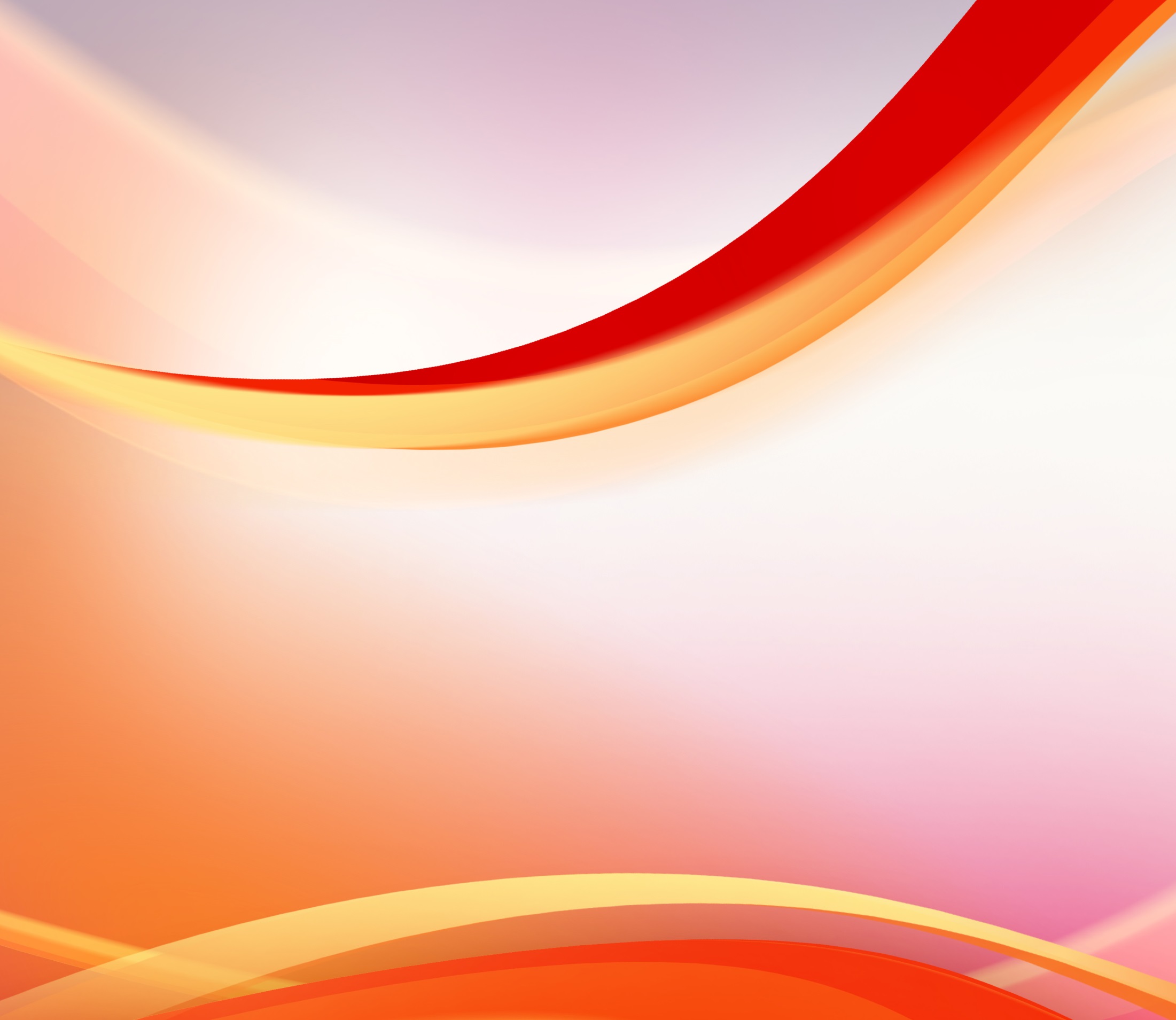 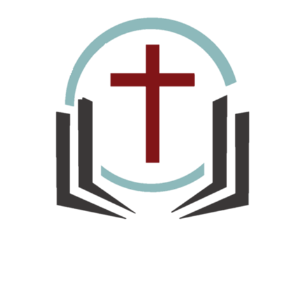 تك 28: 10-22
13وَهُوَذَا الرَّبُّ وَاقِفٌ عَلَيْهَا، فَقَالَ: «أَنَا الرَّبُّ إِلهُ إِبْرَاهِيمَ أَبِيكَ وَإِلهُ إِسْحَاقَ. الأَرْضُ الَّتِي أَنْتَ مُضْطَجِعٌ عَلَيْهَا أُعْطِيهَا لَكَ وَلِنَسْلِكَ.
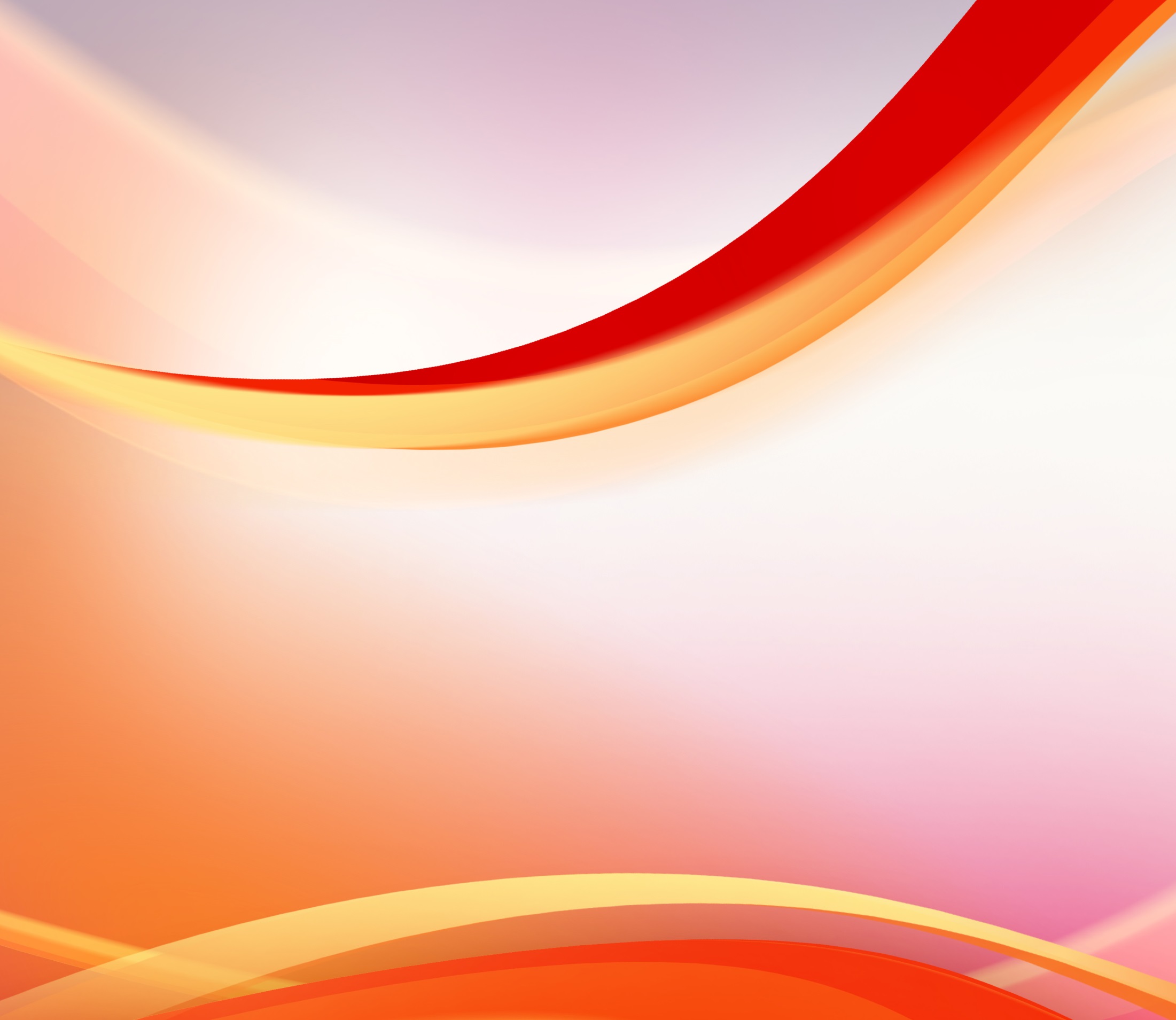 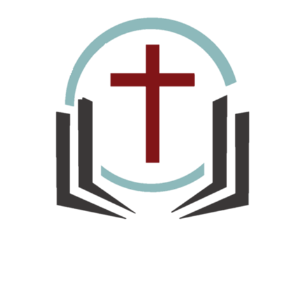 تك 28: 10-22
14وَيَكُونُ نَسْلُكَ كَتُرَابِ الأَرْضِ، وَتَمْتَدُّ غَرْبًا وَشَرْقًا وَشَمَالاً وَجَنُوبًا، وَيَتَبَارَكُ فِيكَ وَفِي نَسْلِكَ جَمِيعُ قَبَائِلِ الأَرْضِ.
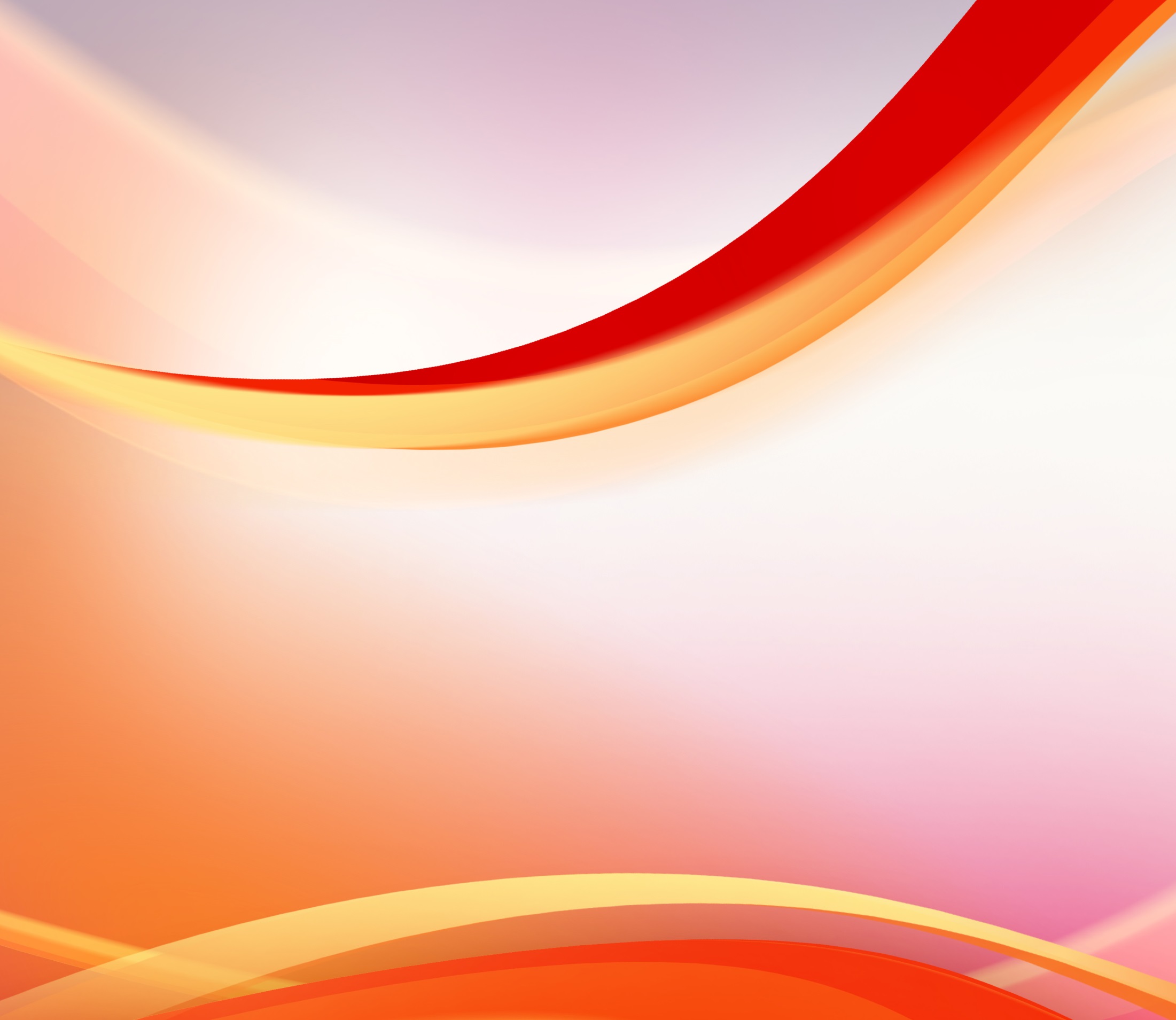 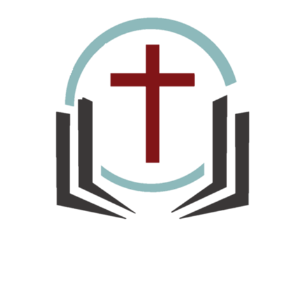 تك 28: 10-22
15وَهَا أَنَا مَعَكَ، وَأَحْفَظُكَ حَيْثُمَا تَذْهَبُ، وَأَرُدُّكَ إِلَى هذِهِ الأَرْضِ، لأَنِّي لاَ أَتْرُكُكَ حَتَّى أَفْعَلَ مَا كَلَّمْتُكَ بِهِ.
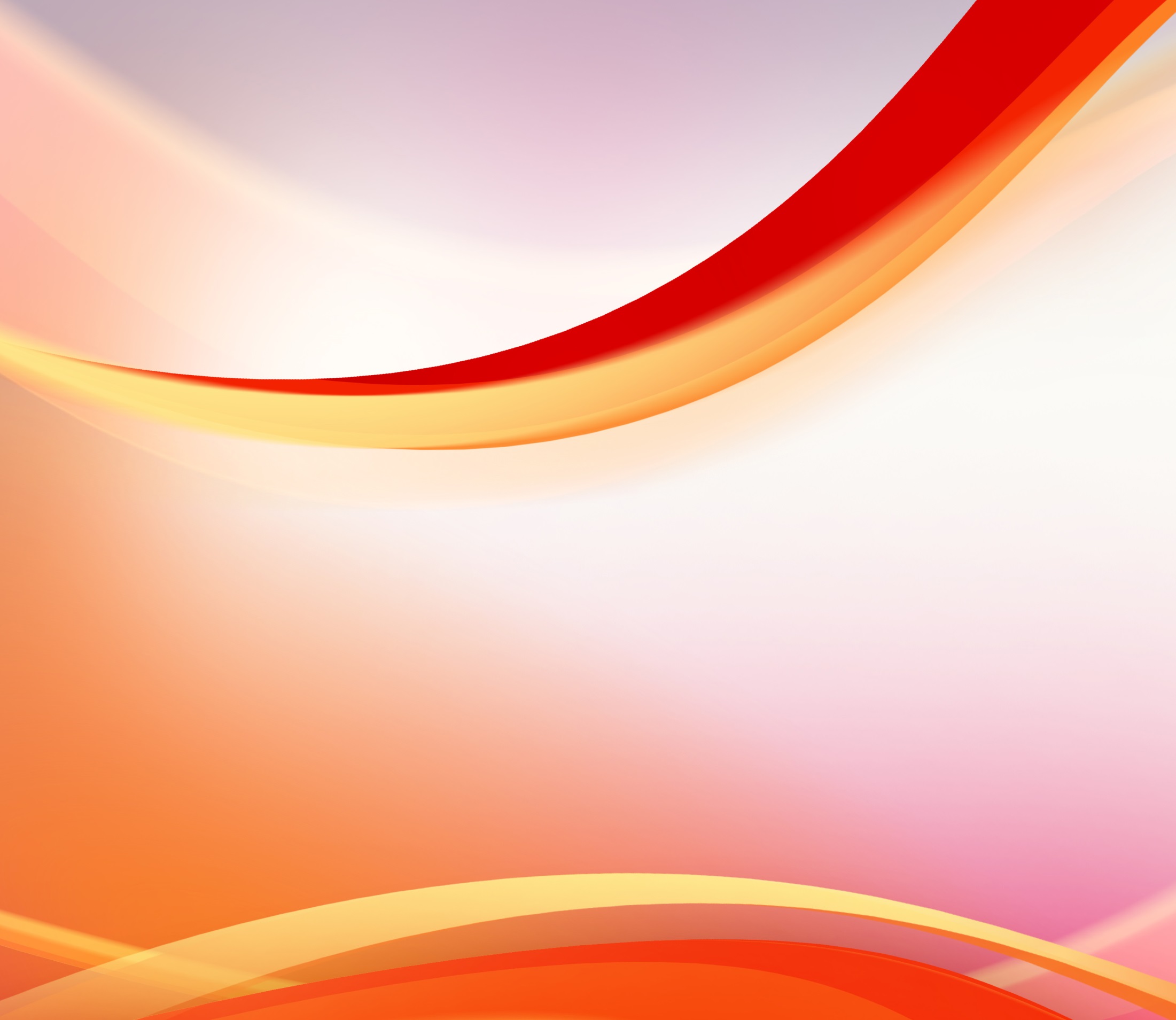 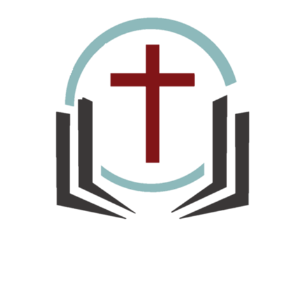 تك 28: 10-22
16فَاسْتَيْقَظَ يَعْقُوبُ مِنْ نَوْمِهِ وَقَالَ: «حَقًّا إِنَّ الرَّبَّ فِي هذَا الْمَكَانِ وَأَنَا لَمْ أَعْلَمْ!». 17وَخَافَ وَقَالَ: «مَا أَرْهَبَ هذَا الْمَكَانَ! مَا هذَا إِلاَّ بَيْتُ اللهِ، وَهذَا بَابُ السَّمَاءِ».
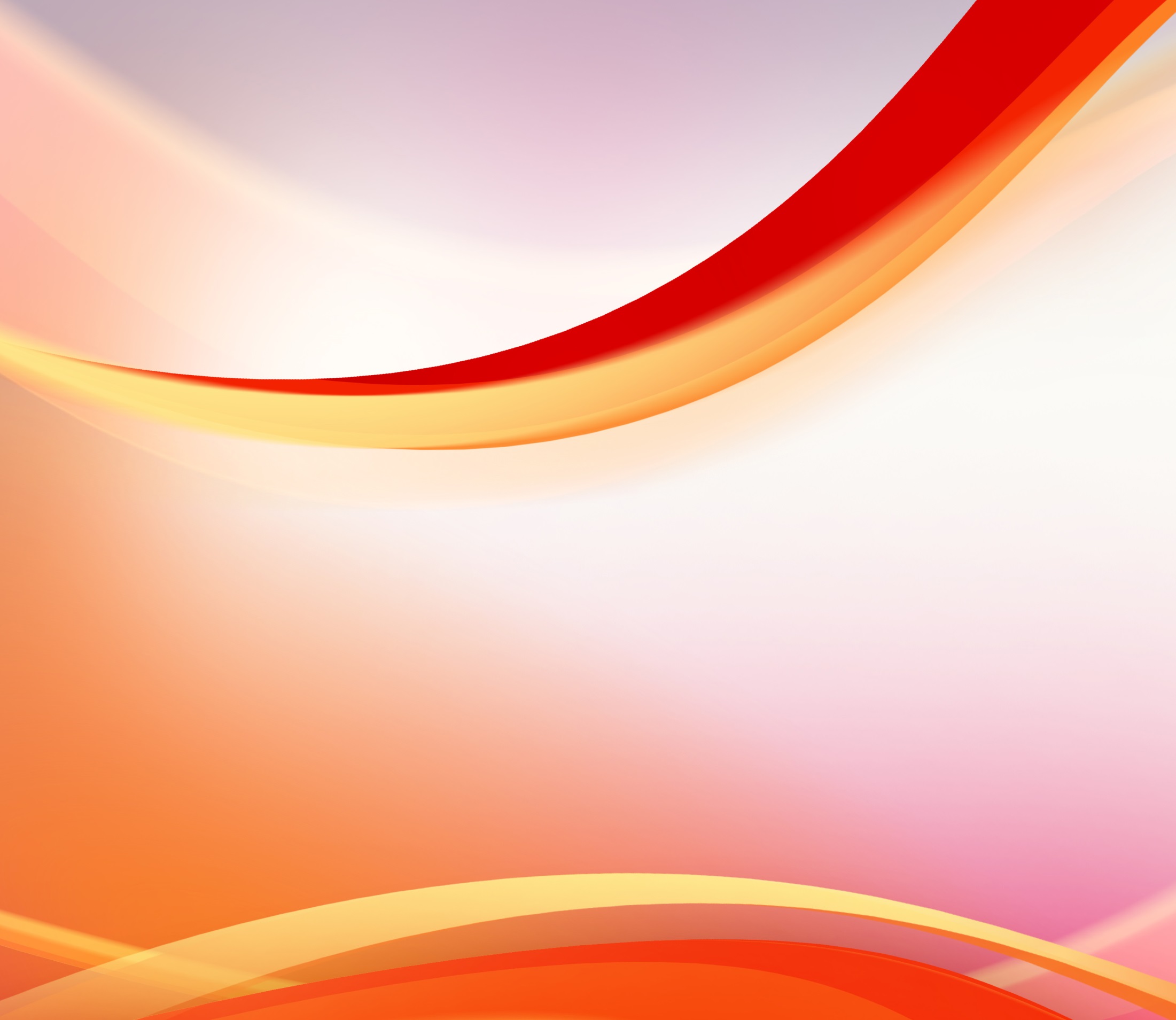 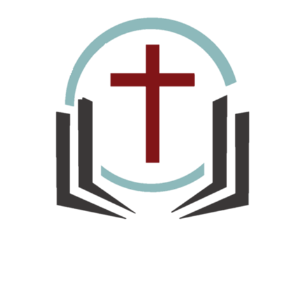 تك 28: 10-22
18وَبَكَّرَ يَعْقُوبُ فِي الصَّبَاحِ وَأَخَذَ الْحَجَرَ الَّذِي وَضَعَهُ تَحْتَ رَأْسِهِ وَأَقَامَهُ عَمُودًا، وَصَبَّ زَيْتًا عَلَى رَأْسِهِ. 19وَدَعَا اسْمَ ذلِكَ الْمَكَانِ «بَيْتَ إِيلَ»، وَلكِنِ اسْمُ الْمَدِينَةِ أَوَّلاً كَانَ لُوزَ.
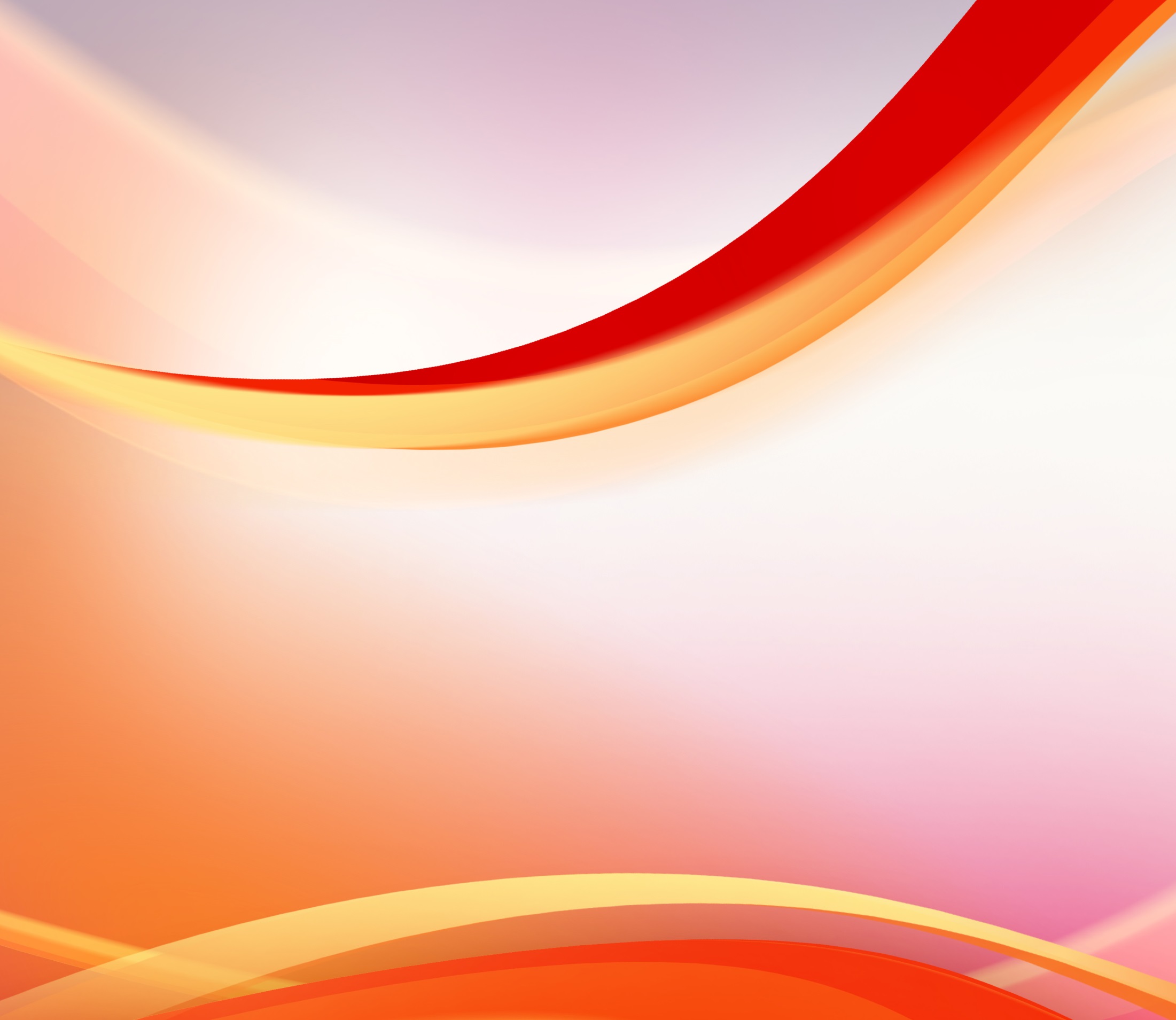 اليوبيل الفضي على تأسيس الكنيسة ونصب حجر المعونة
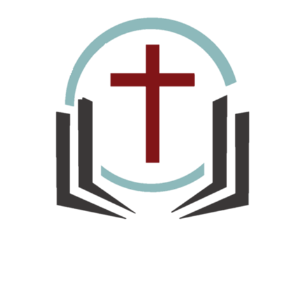 أوّلاً.ننصب حجر عهد الله معنا
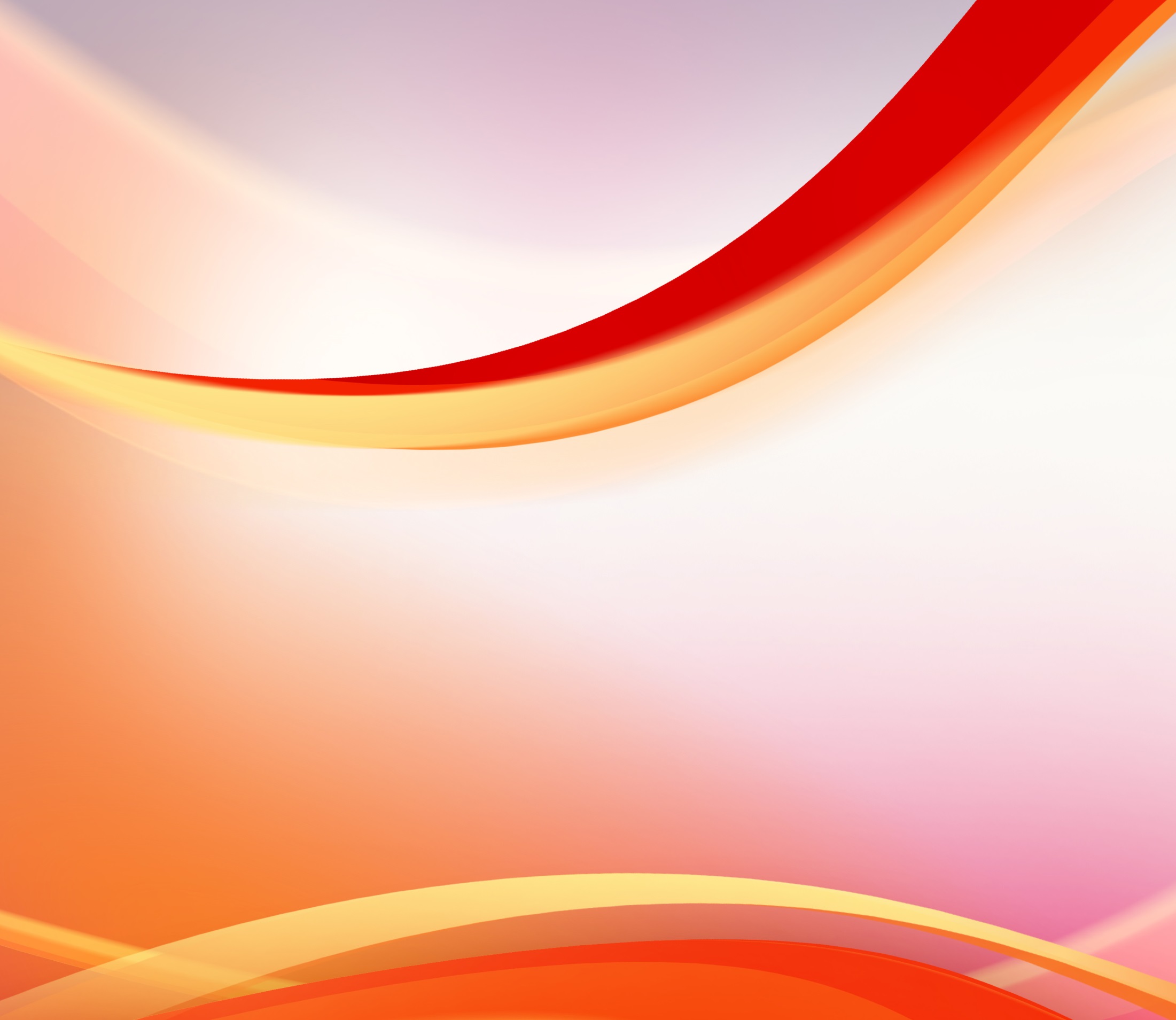 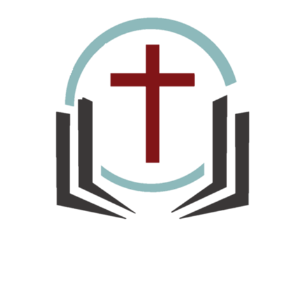 تك 28: 10-22
13وَهُوَذَا الرَّبُّ وَاقِفٌ عَلَيْهَا، فَقَالَ: «أَنَا الرَّبُّ إِلهُ إِبْرَاهِيمَ أَبِيكَ وَإِلهُ إِسْحَاقَ. الأَرْضُ الَّتِي أَنْتَ مُضْطَجِعٌ عَلَيْهَا أُعْطِيهَا لَكَ وَلِنَسْلِكَ.
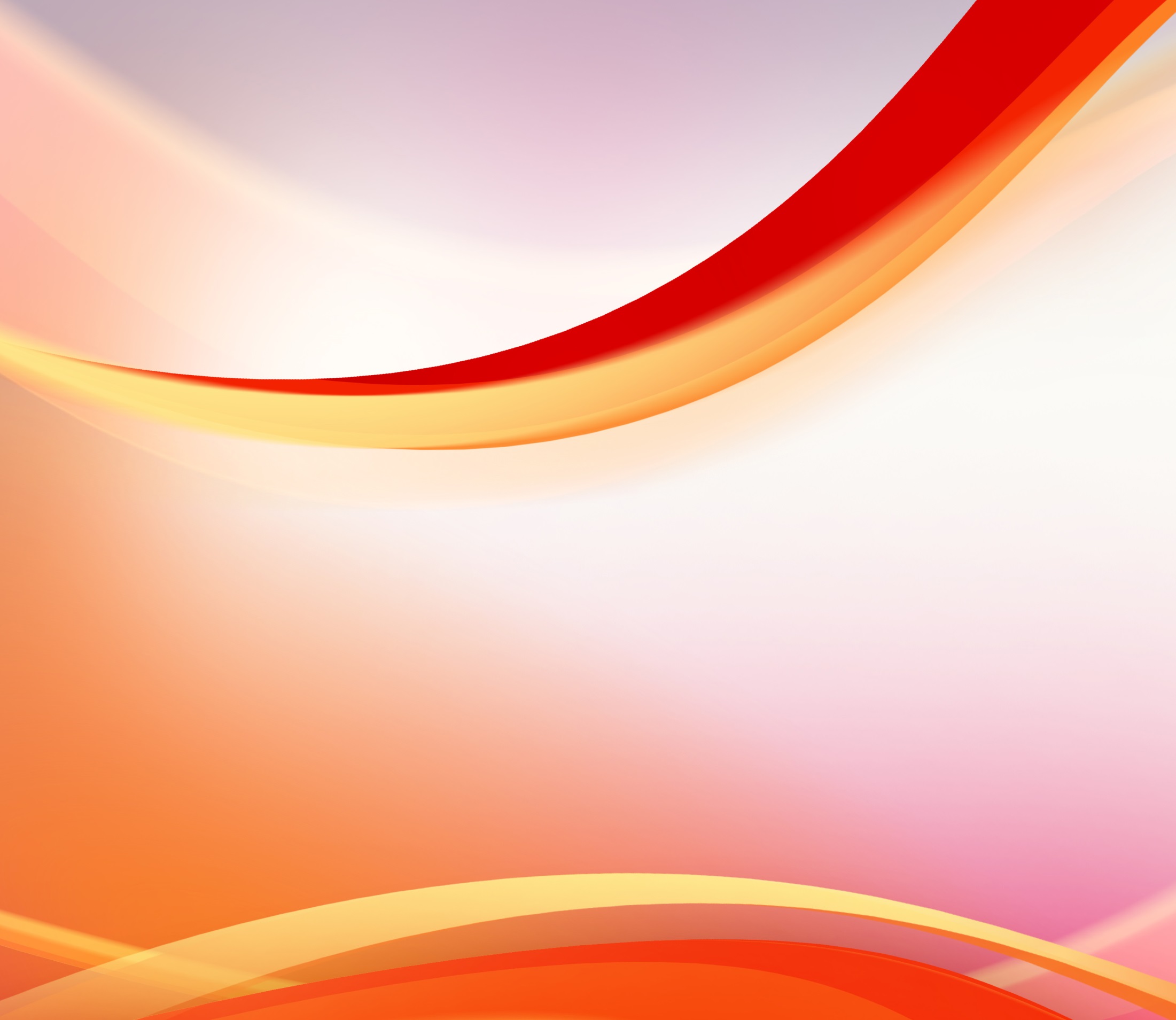 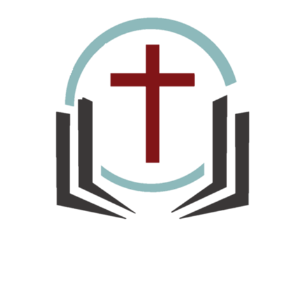 تك 28: 10-22
14وَيَكُونُ نَسْلُكَ كَتُرَابِ الأَرْضِ، وَتَمْتَدُّ غَرْبًا وَشَرْقًا وَشَمَالاً وَجَنُوبًا، وَيَتَبَارَكُ فِيكَ وَفِي نَسْلِكَ جَمِيعُ قَبَائِلِ الأَرْضِ.
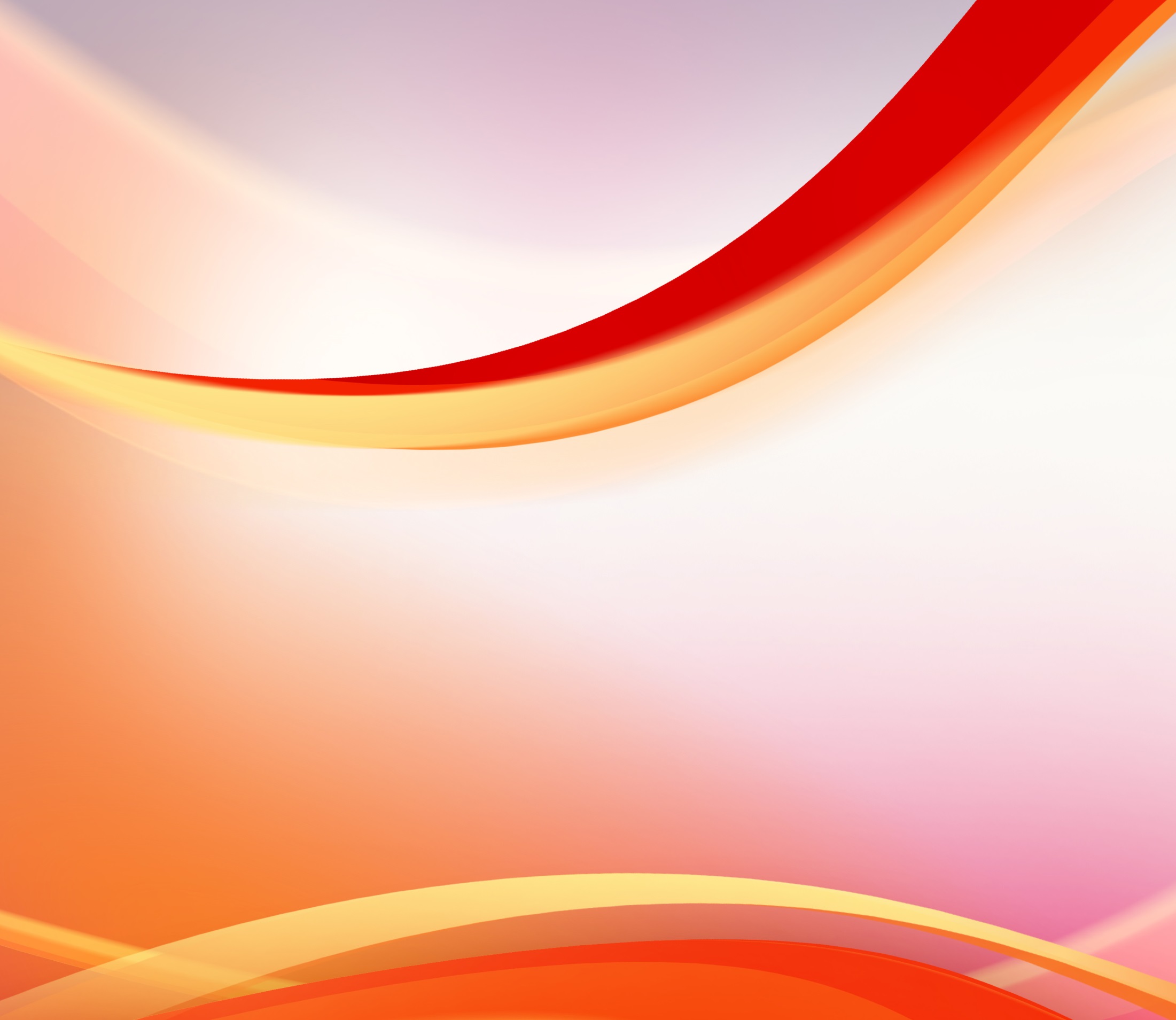 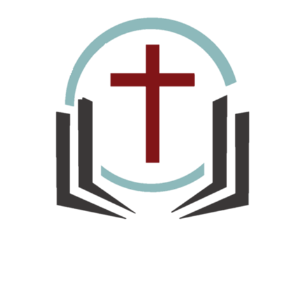 تك 28: 10-22
15وَهَا أَنَا مَعَكَ، وَأَحْفَظُكَ حَيْثُمَا تَذْهَبُ، وَأَرُدُّكَ إِلَى هذِهِ الأَرْضِ، لأَنِّي لاَ أَتْرُكُكَ حَتَّى أَفْعَلَ مَا كَلَّمْتُكَ بِهِ.
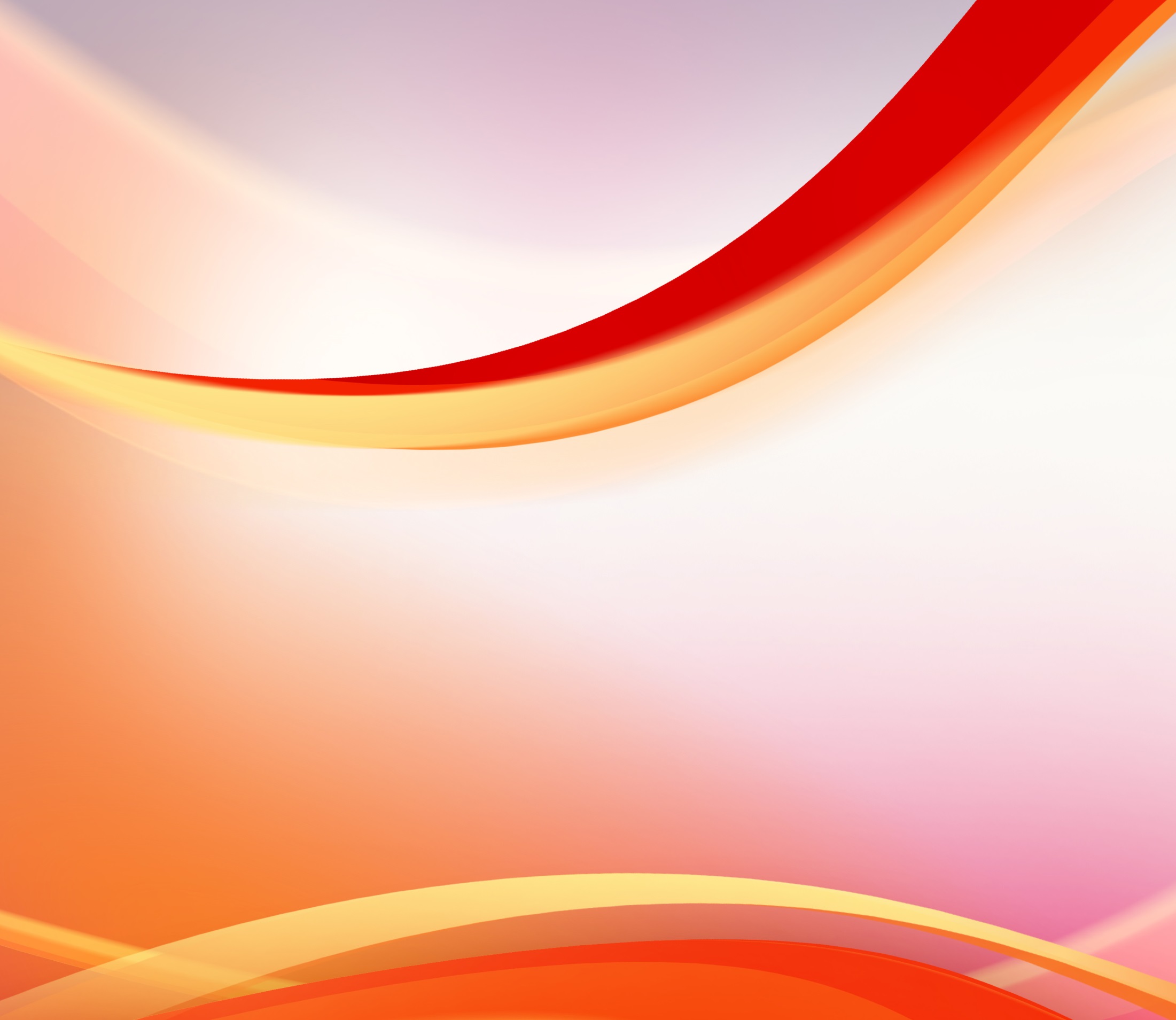 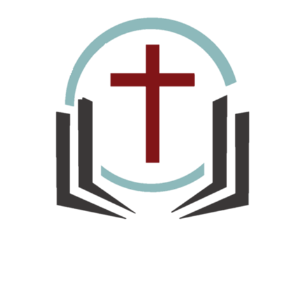 2 كو 2: 14
وَلكِنْ شُكْرًا ِللهِ الَّذِي يَقُودُنَا فِي مَوْكِبِ نُصْرَتِهِ فِي الْمَسِيحِ كُلَّ حِينٍ، وَيُظْهِرُ بِنَا رَائِحَةَ مَعْرِفَتِهِ فِي كُلِّ مَكَانٍ.
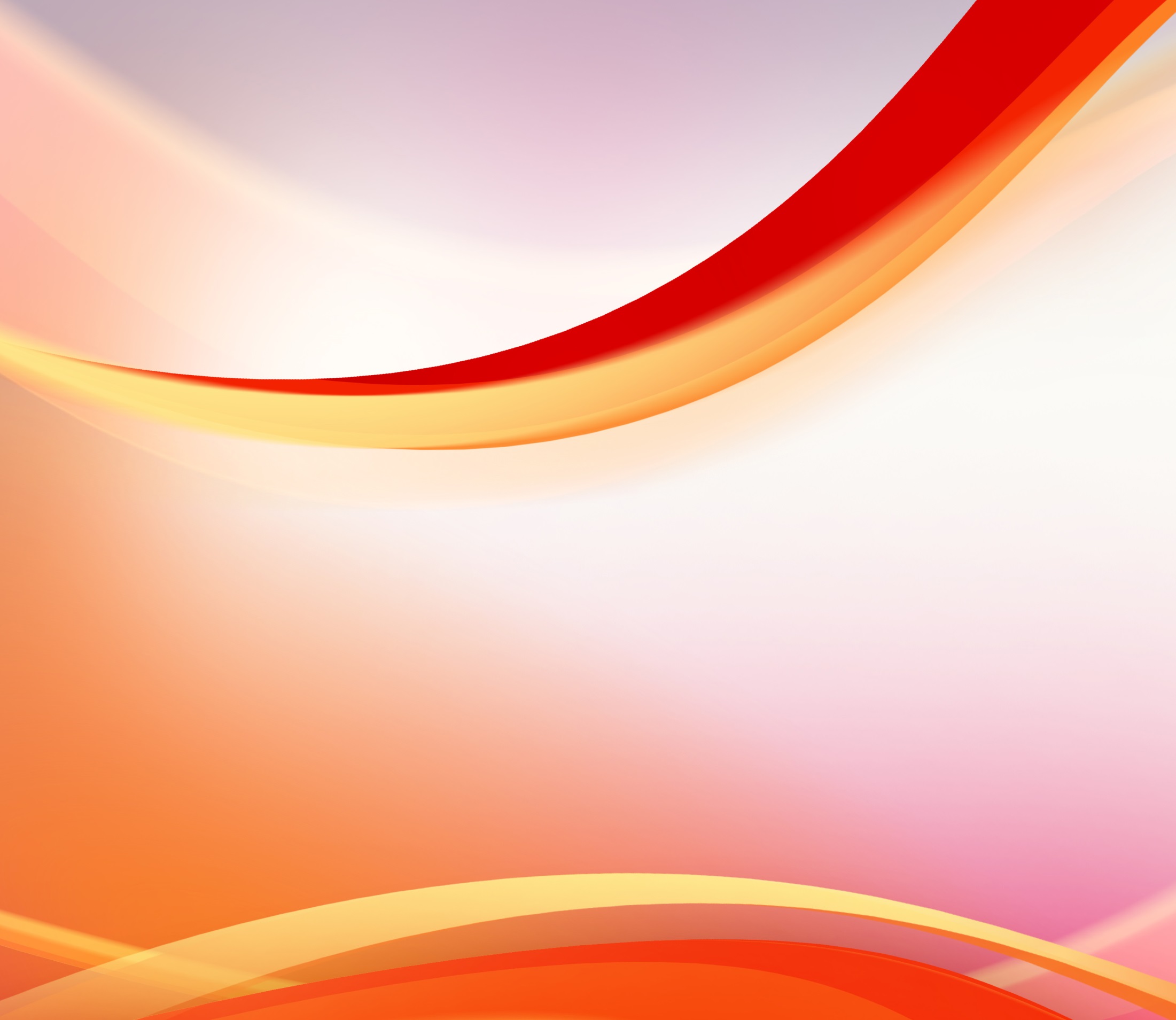 اليوبيل الفضي على تأسيس الكنيسة ونصب حجر المعونة
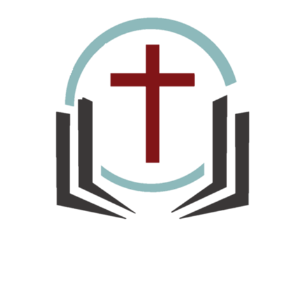 ثانياً. ننصب حجر تكريسنا امامه
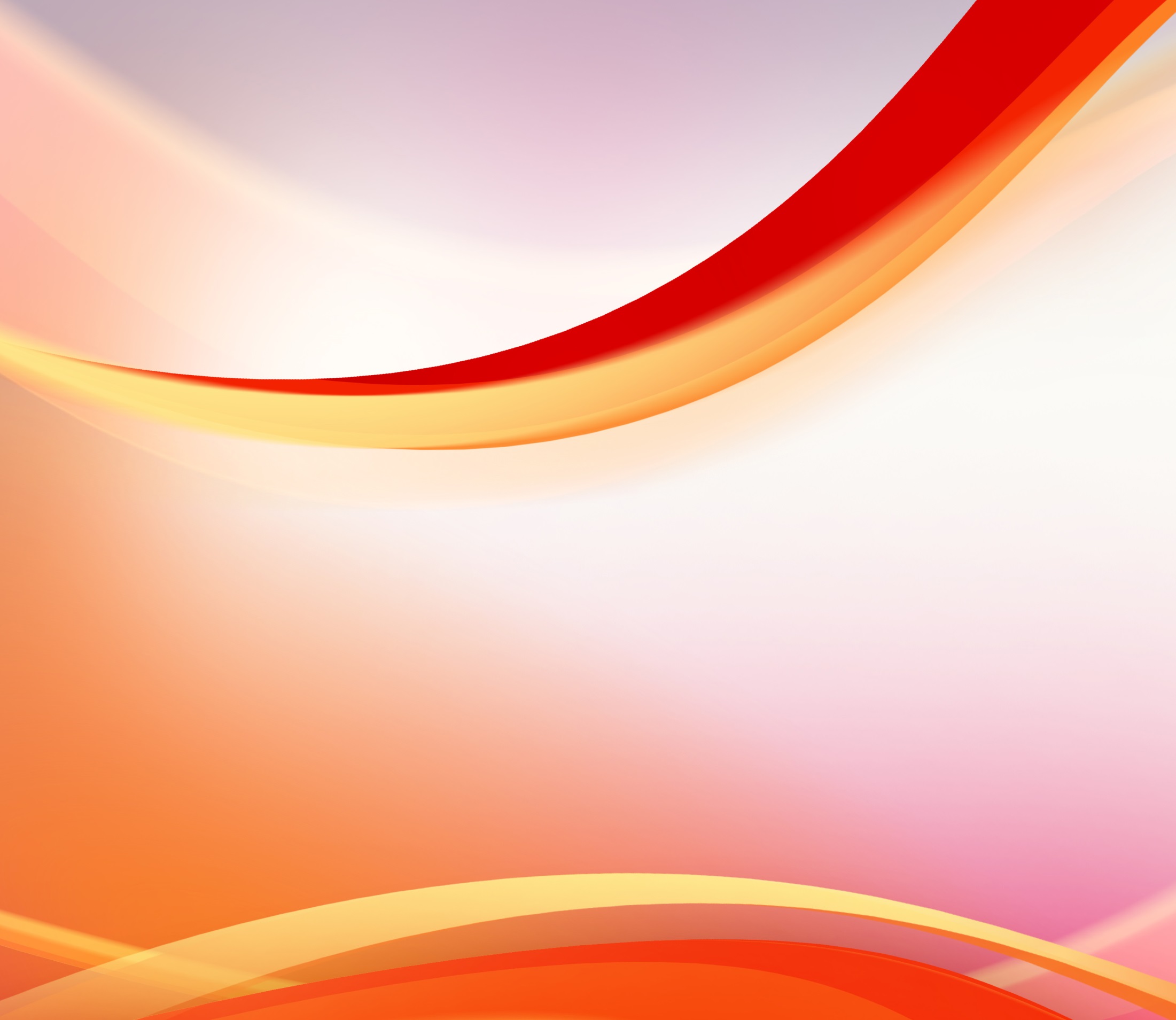 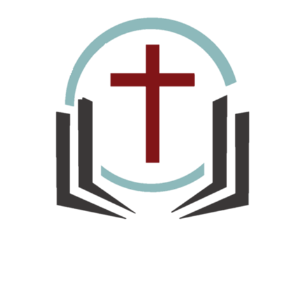 تك 28: 20-21
20وَنَذَرَ يَعْقُوبُ نَذْرًا قَائِلاً: «إِنْ كَانَ اللهُ مَعِي، وَحَفِظَنِي فِي هذَا الطَّرِيقِ الَّذِي أَنَا سَائِرٌ فِيهِ، وَأَعْطَانِي خُبْزًا لآكُلَ وَثِيَابًا لأَلْبَسَ،
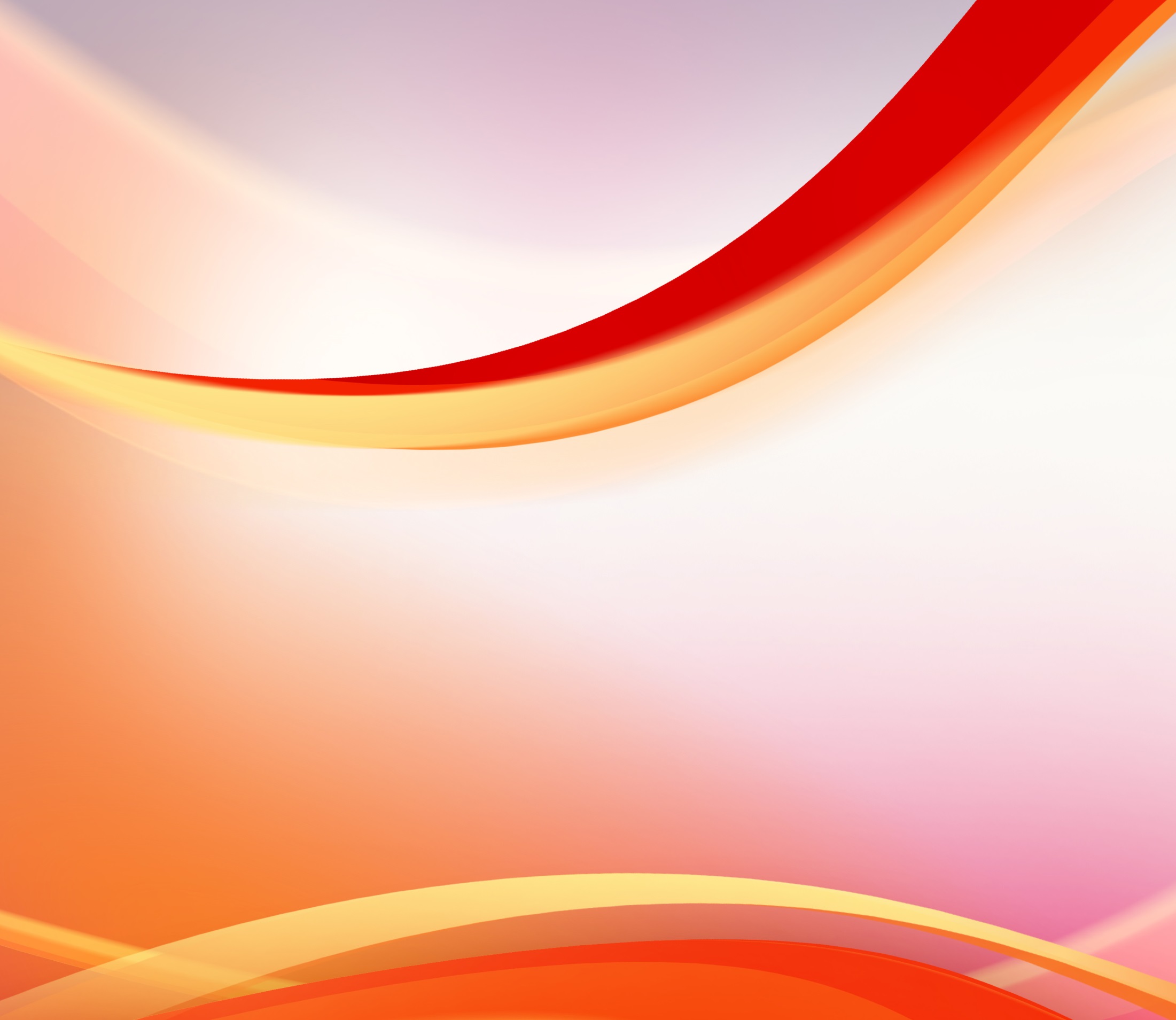 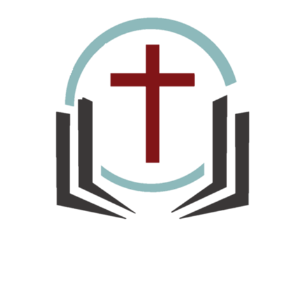 تك 28: 20-21
21وَرَجَعْتُ بِسَلاَمٍ إِلَى بَيْتِ أَبِي، يَكُونُ الرَّبُّ لِي إِلهًا، 22وَهذَا الْحَجَرُ الَّذِي أَقَمْتُهُ عَمُودًا يَكُونُ بَيْتَ اللهِ، وَكُلُّ مَا تُعْطِينِي فَإِنِّي أُعَشِّرُهُ لَكَ
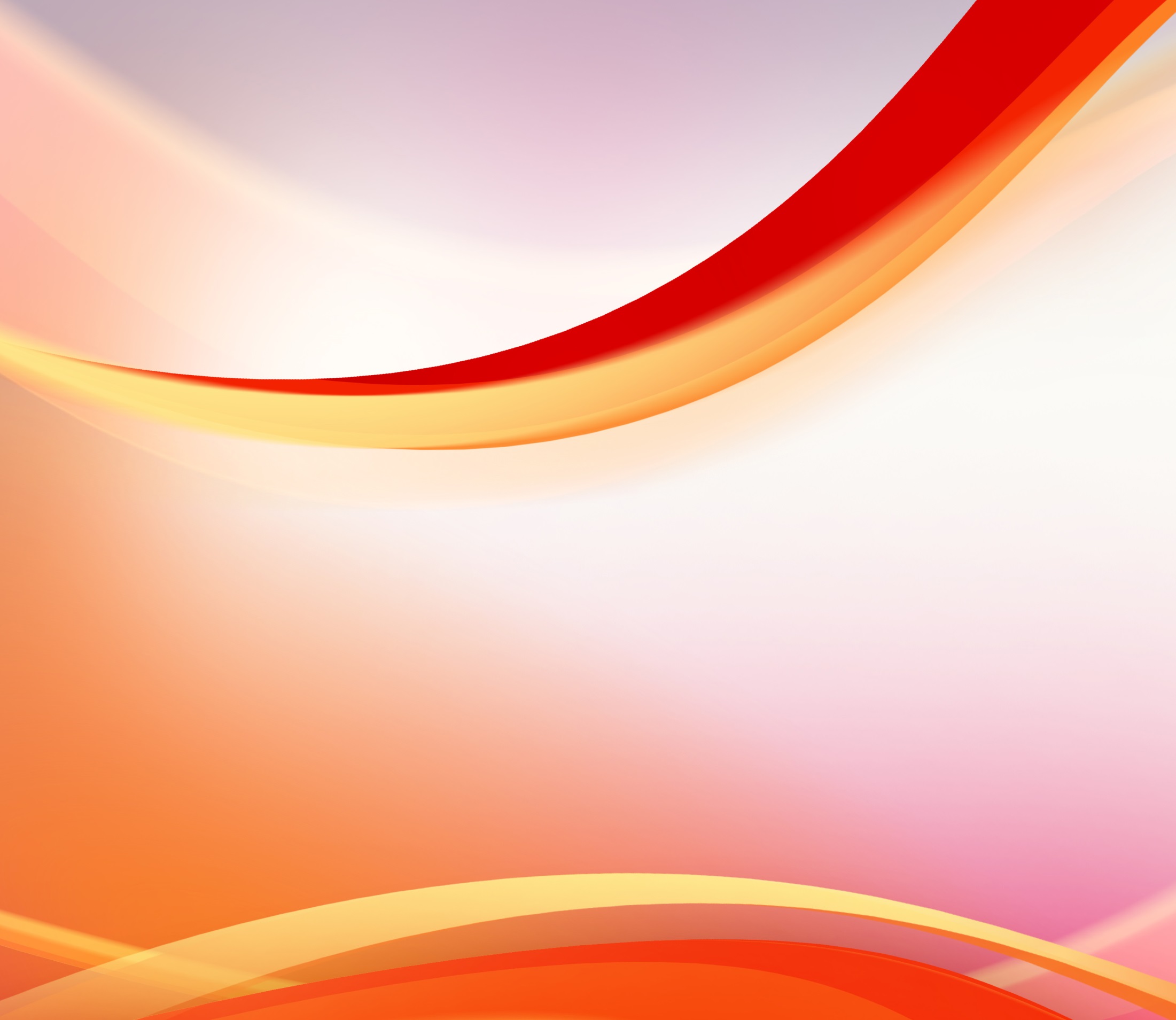 اليوبيل الفضي على تأسيس الكنيسة ونصب حجر المعونة
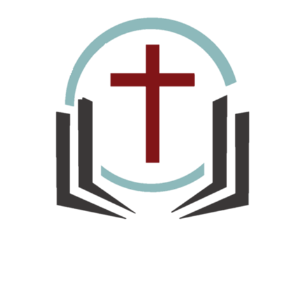 ثالثاً. ننصب حجر عناية الرّب بنا
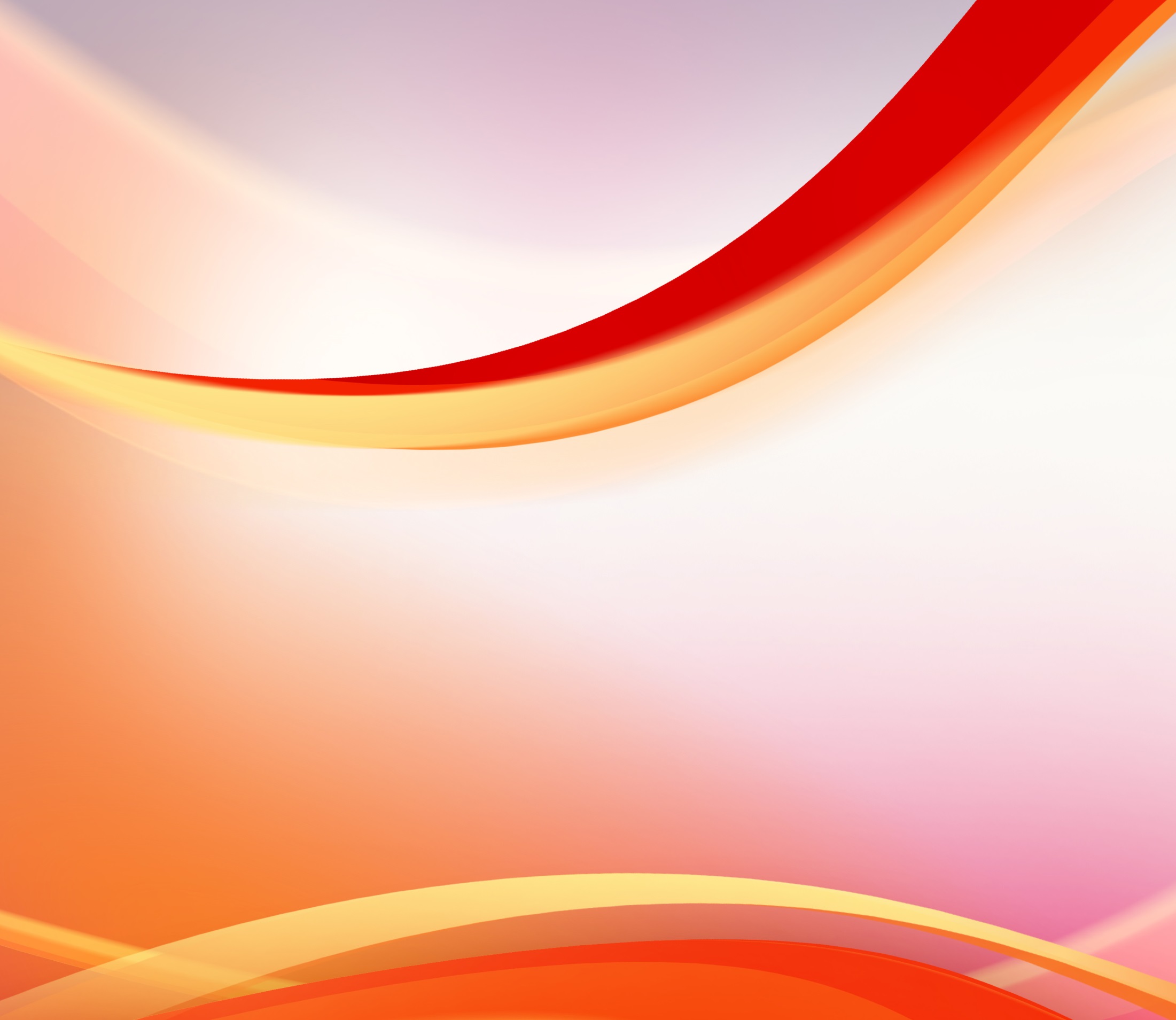 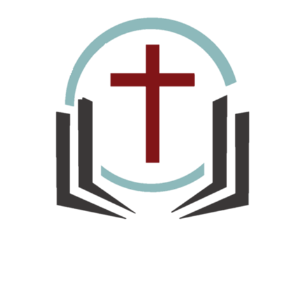 1صم 7: 8-12
8وَقَالَ بَنُو إِسْرَائِيلَ لِصَمُوئِيلَ: «لاَ تَكُفَّ عَنِ الصُّرَاخِ مِنْ أَجْلِنَا إِلَى الرَّبِّ إِلهِنَا فَيُخَلِّصَنَا مِنْ يَدِ الْفِلِسْطِينِيِّينَ».
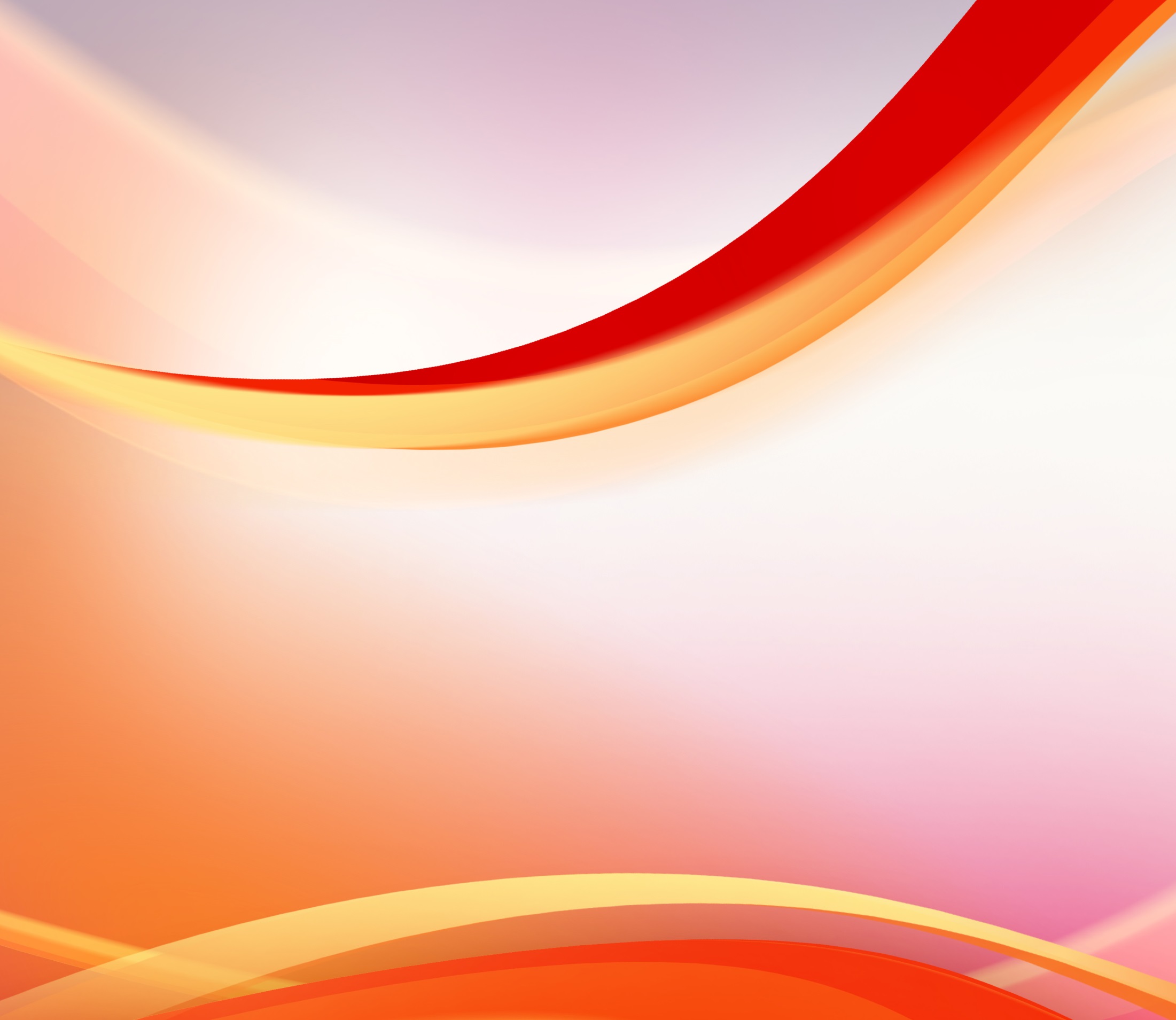 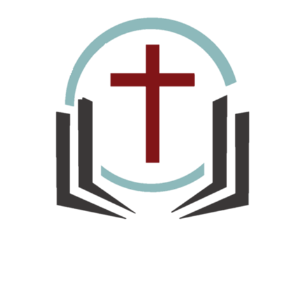 1صم 7: 8-12
9فَأَخَذَ صَمُوئِيلُ حَمَلاً رَضِيعًا وَأَصْعَدَهُ مُحْرَقَةً بِتَمَامِهِ لِلرَّبِّ، وَصَرَخَ صَمُوئِيلُ إِلَى الرَّبِّ مِنْ أَجْلِ إِسْرَائِيلَ، فَاسْتَجَابَ لَهُ الرَّبُّ.
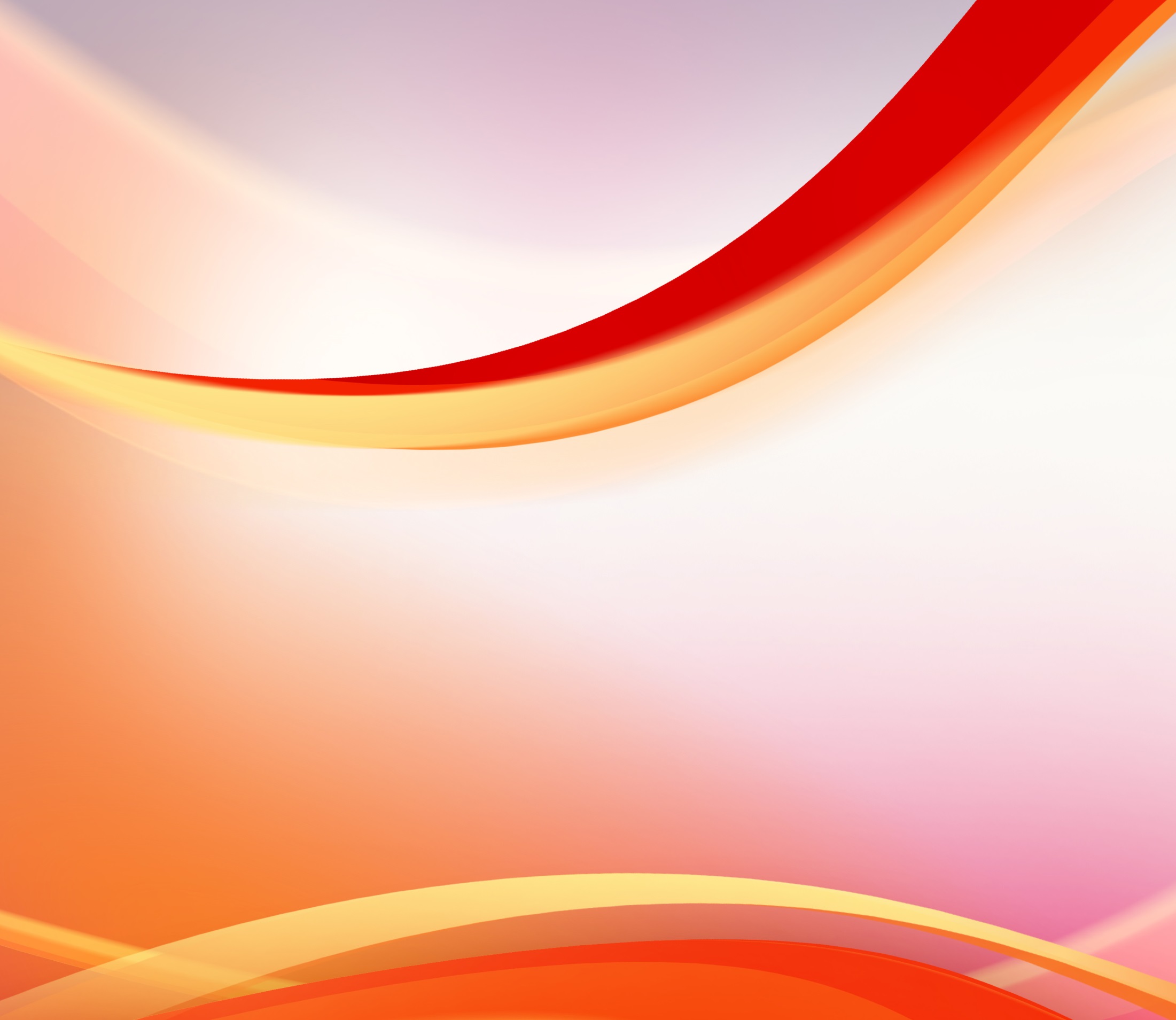 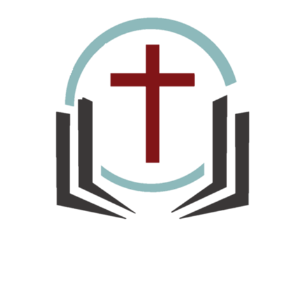 1صم 7: 8-12
10وَبَيْنَمَا كَانَ صَمُوئِيلُ يُصْعِدُ الْمُحْرَقَةَ، تَقَدَّمَ الْفِلِسْطِينِيُّونَ لِمُحَارَبَةِ إِسْرَائِيلَ، فَأَرْعَدَ الرَّبُّ بِصَوْتٍ عَظِيمٍ فِي ذلِكَ الْيَوْمِ عَلَى الْفِلِسْطِينِيِّينَ وَأَزْعَجَهُمْ، فَانْكَسَرُوا أَمَامَ إِسْرَائِيلَ.
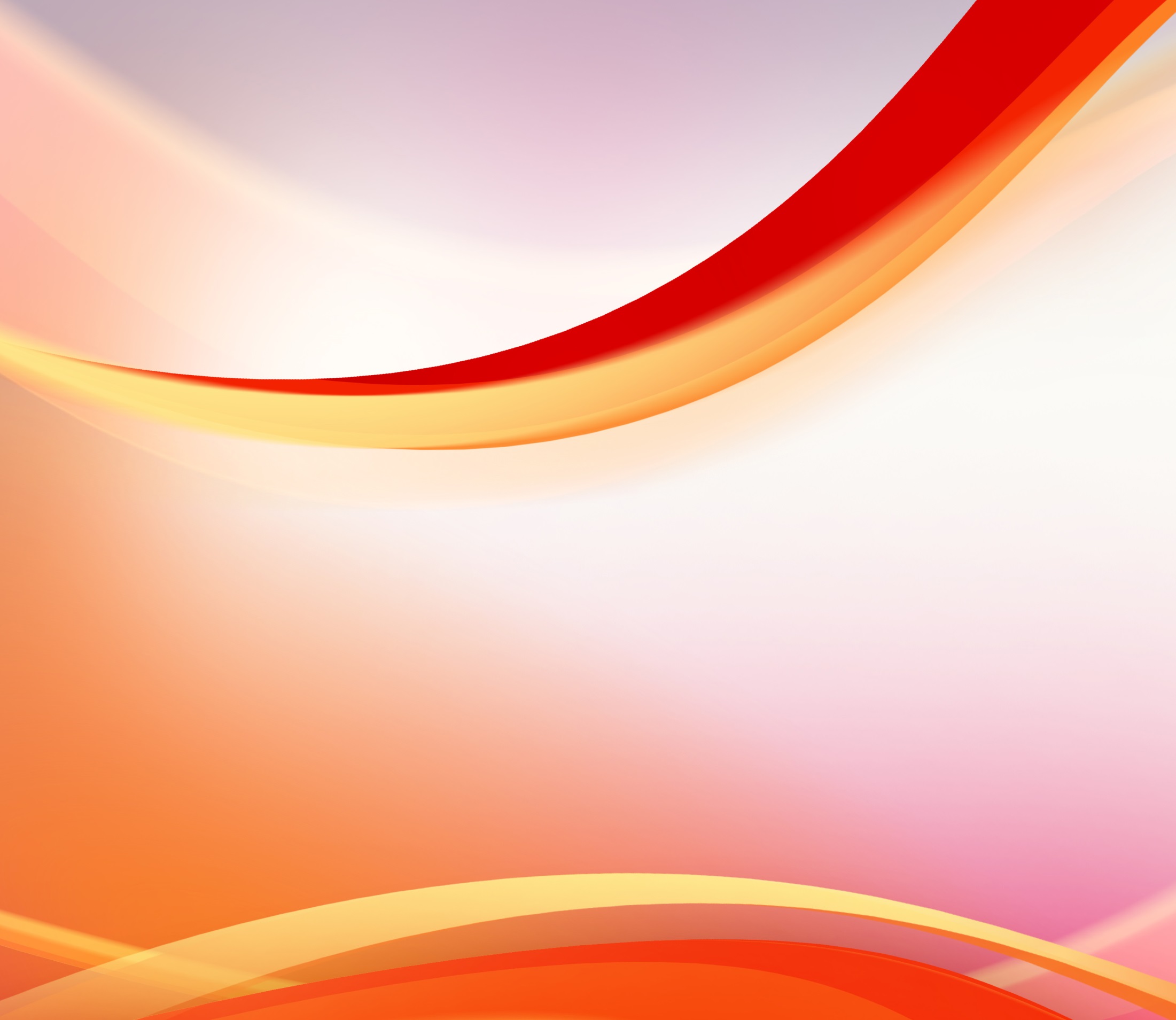 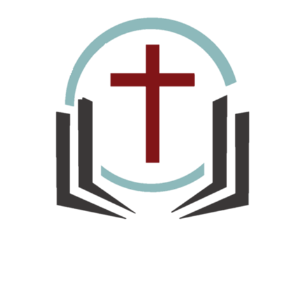 1صم 7: 8-12
11وَخَرَجَ رِجَالُ إِسْرَائِيلَ مِنَ الْمِصْفَاةِ وَتَبِعُوا الْفِلِسْطِينِيِّينَ وَضَرَبُوهُمْ إِلَى مَا تَحْتَ بَيْتِ كَارٍ.
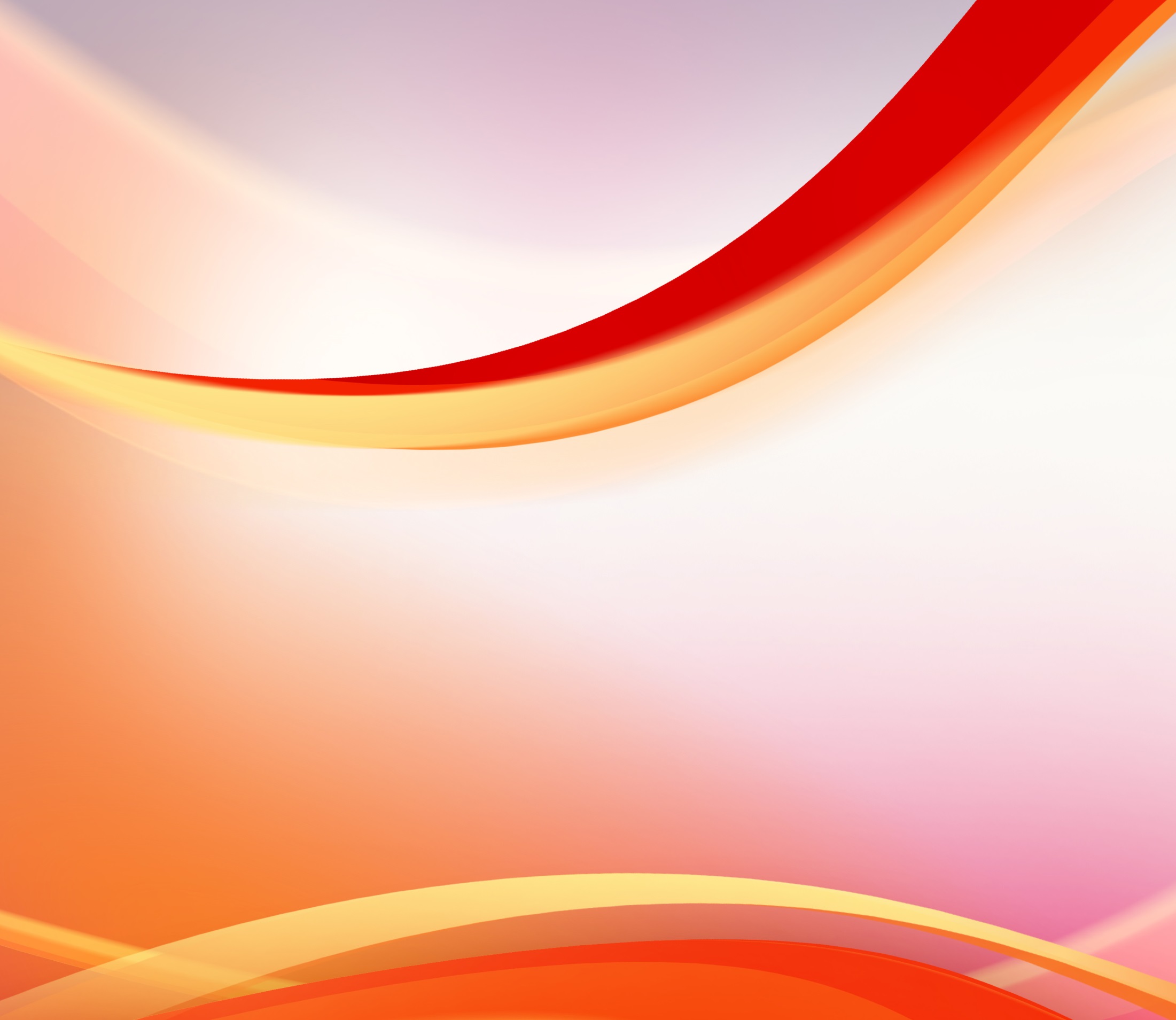 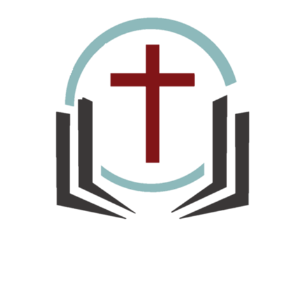 1صم 7: 8-12
12فَأَخَذَ صَمُوئِيلُ حَجَرًا وَنَصَبَهُ بَيْنَ الْمِصْفَاةِ وَالسِّنِّ، وَدَعَا اسْمَهُ «حَجَرَ الْمَعُونَةِ» وَقَالَ: «إِلَى هُنَا أَعَانَنَا الرَّبُّ».
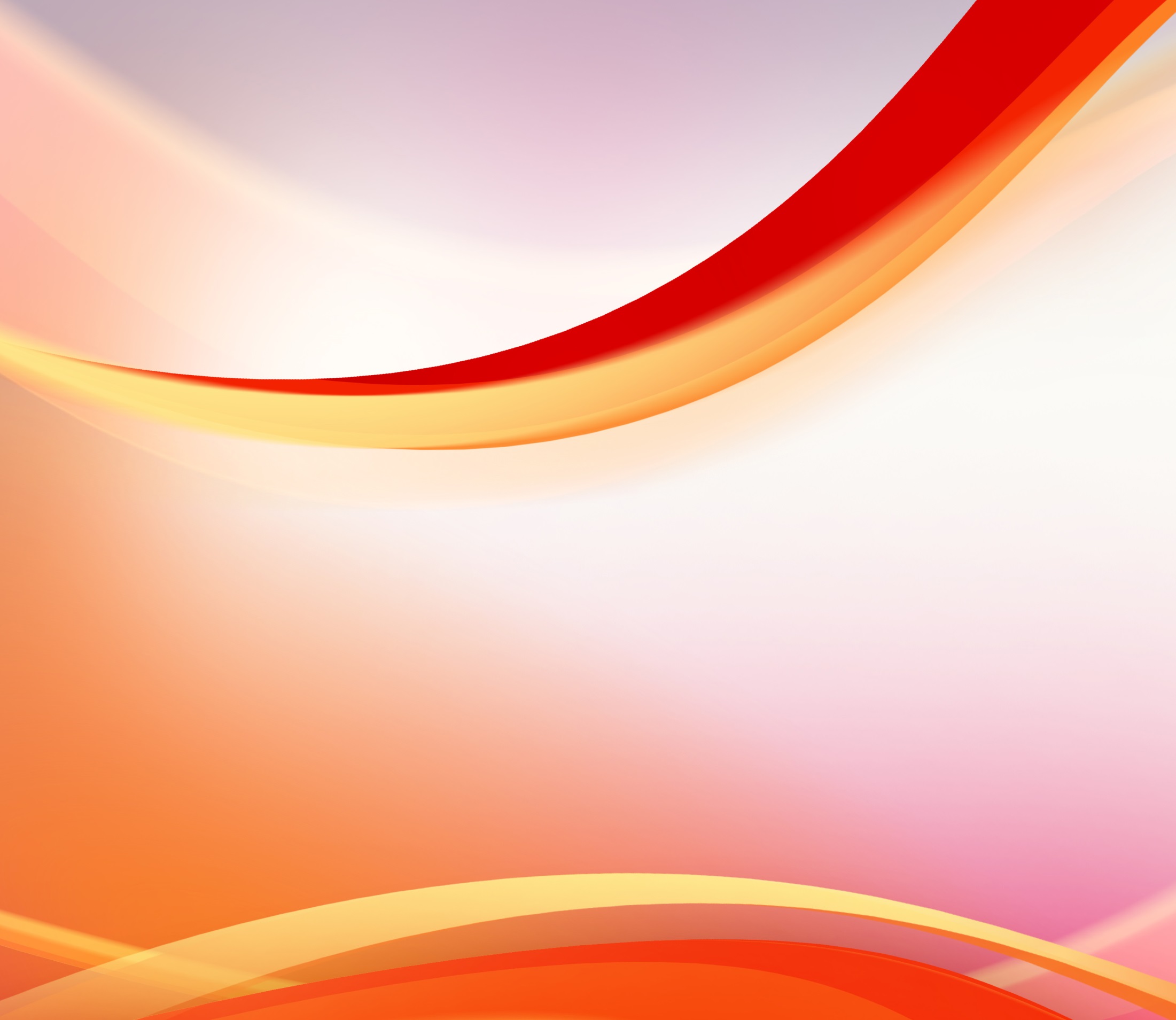 اليوبيل الفضي على تأسيس الكنيسة ونصب حجر المعونة
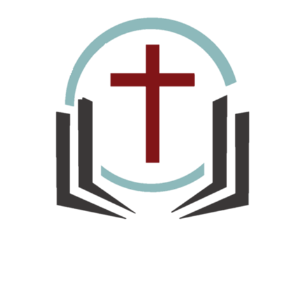 " فَاسْتَجَابَ لَهُ الرَّبُّ"
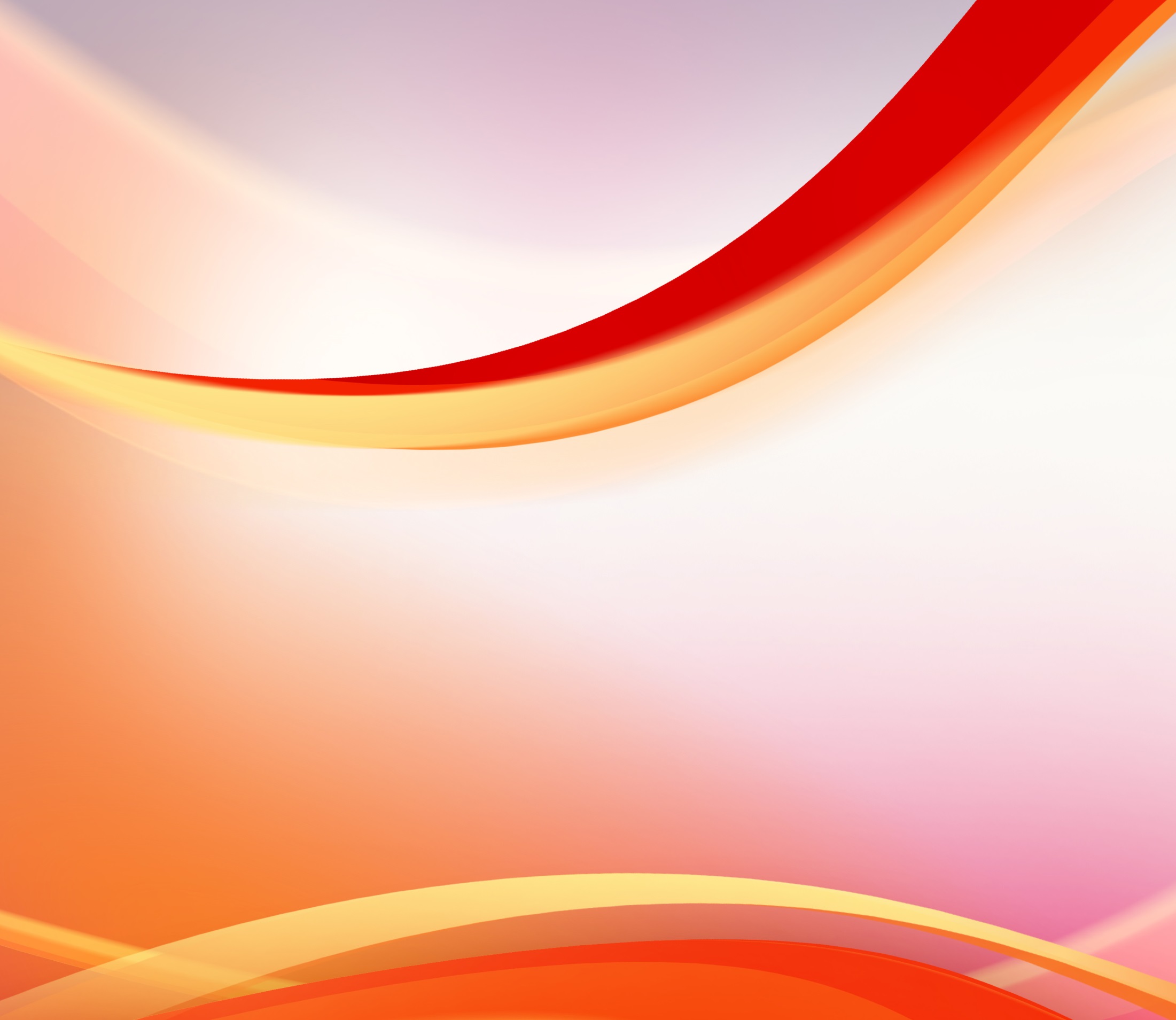 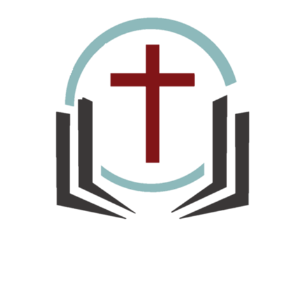 1صم 7: 8-12
10وَبَيْنَمَا كَانَ صَمُوئِيلُ يُصْعِدُ الْمُحْرَقَةَ، تَقَدَّمَ الْفِلِسْطِينِيُّونَ لِمُحَارَبَةِ إِسْرَائِيلَ، فَأَرْعَدَ الرَّبُّ بِصَوْتٍ عَظِيمٍ فِي ذلِكَ الْيَوْمِ عَلَى الْفِلِسْطِينِيِّينَ وَأَزْعَجَهُمْ، فَانْكَسَرُوا أَمَامَ إِسْرَائِيلَ.
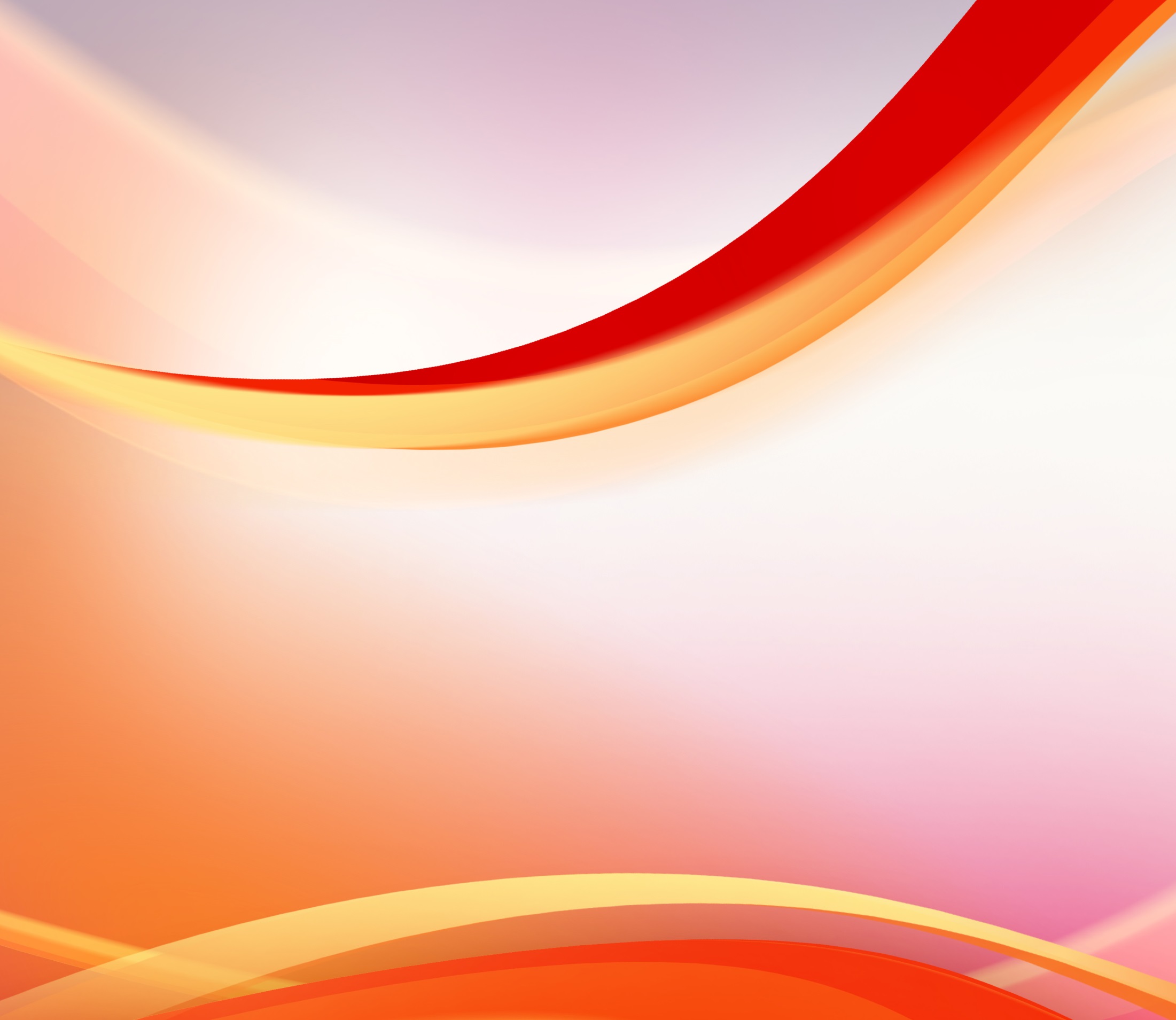 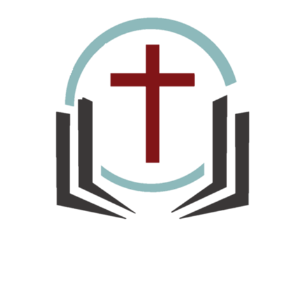 في 1: 6
وَاثِقًا بِهذَا عَيْنِهِ أَنَّ الَّذِي ابْتَدَأَ فِيكُمْ عَمَلاً صَالِحًا يُكَمِّلُ إِلَى يَوْمِ يَسُوعَ الْمَسِيحِ.
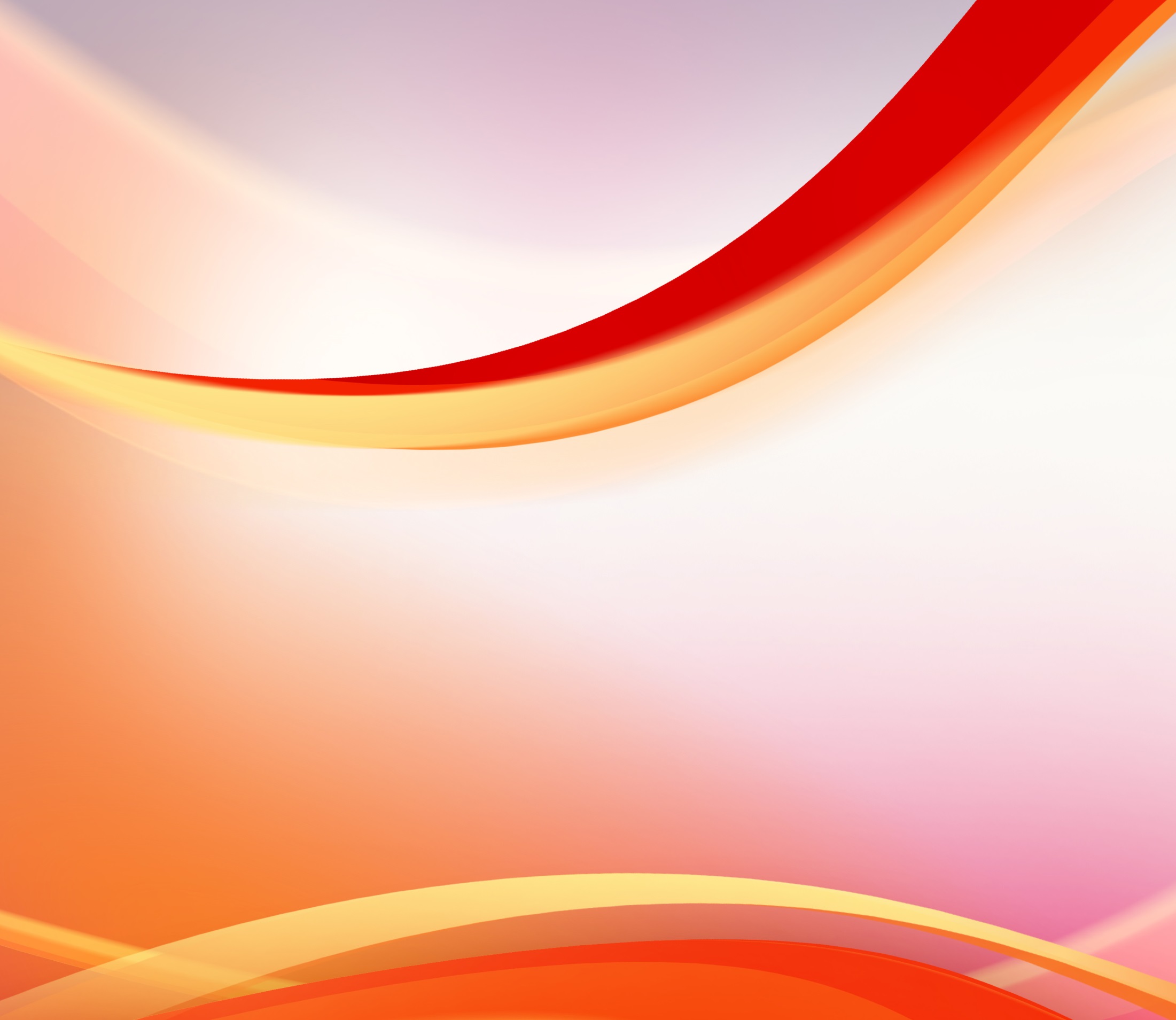 رو 8: 31
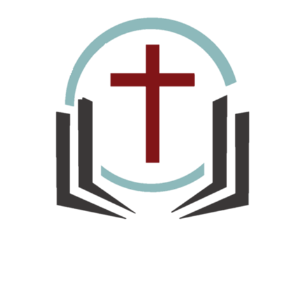 إِنْ كَانَ اللهُ مَعَنَا، فَمَنْ عَلَيْنَا؟
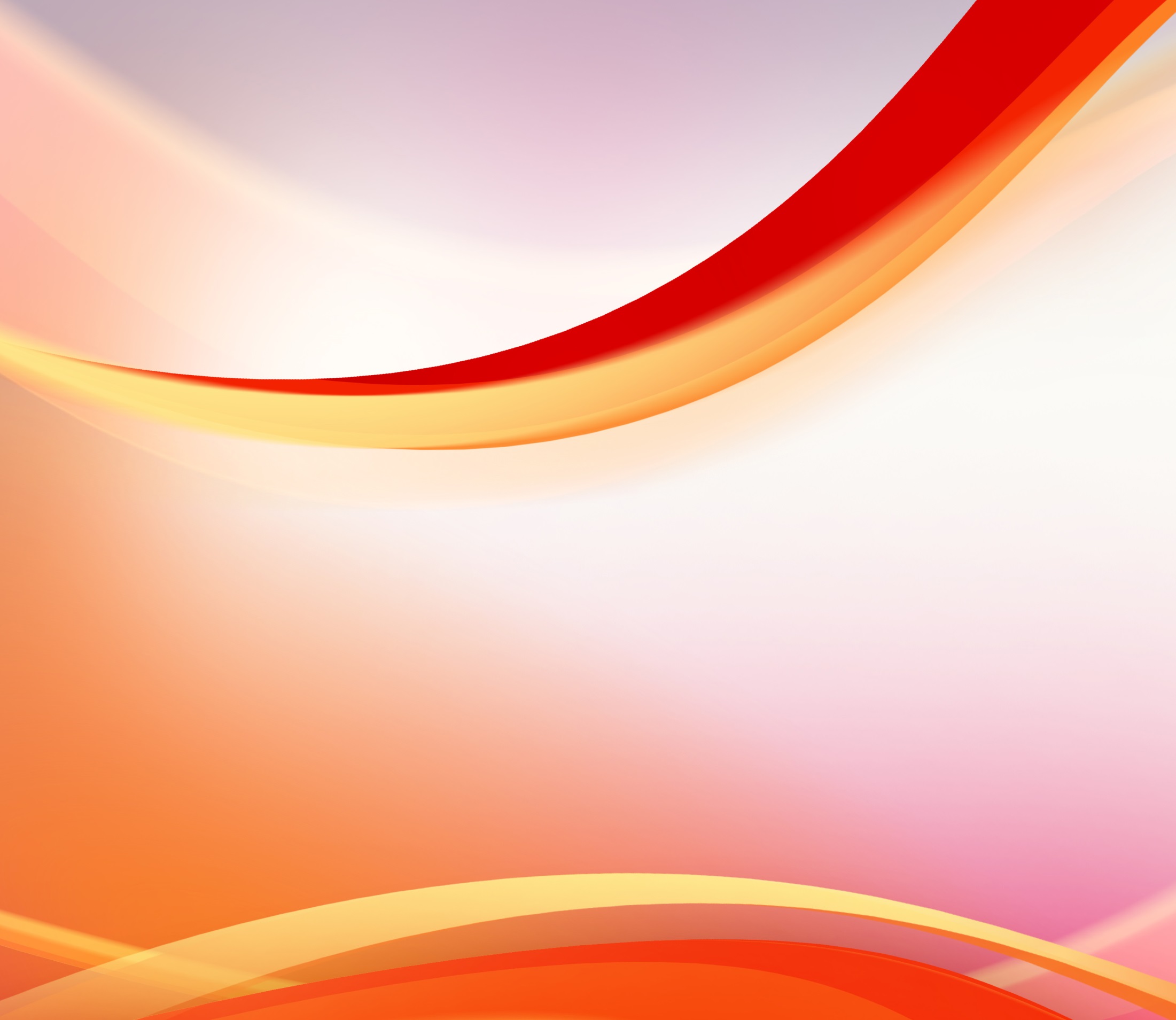 اليوبيل الفضي على تأسيس الكنيسة ونصب حجر المعونة
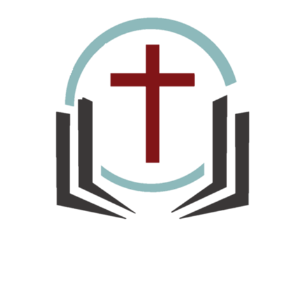 رابعاً. ننصب حجر قيادة الرّب لنا
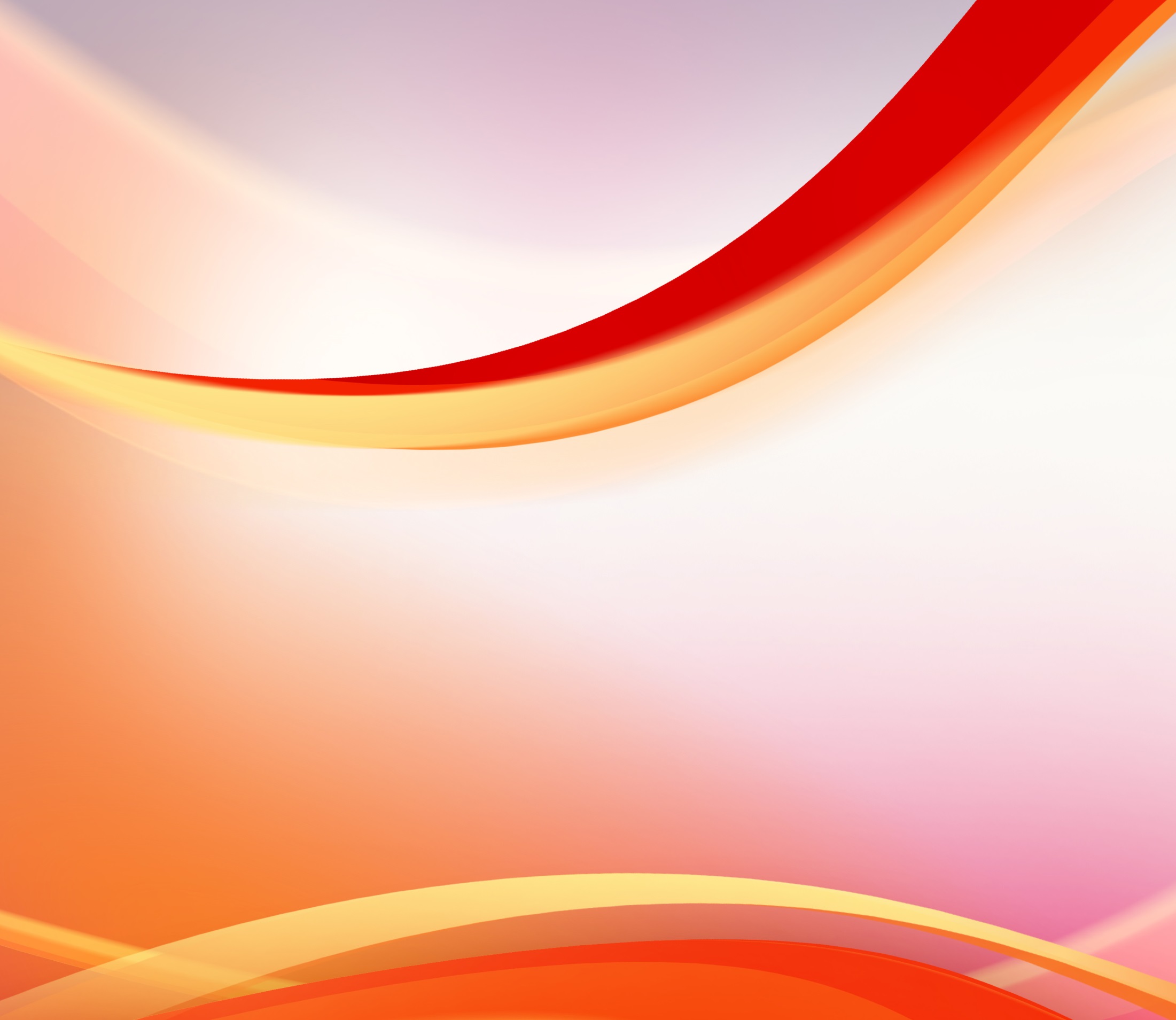 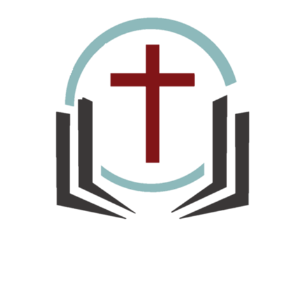 يش 4: 1-7
1وَكَانَ لَمَّا انْتَهَى جَمِيعُ الشَّعْبِ مِنْ عُبُورِ الأُرْدُنِّ أَنَّ الرَّبَّ كَلَّمَ يَشُوعَ قَائِلاً: 2«انْتَخِبُوا مِنَ الشَّعْبِ اثْنَيْ عَشَرَ رَجُلاً، رَجُلاً وَاحِدًا مِنْ كُلِّ سِبْطٍ،
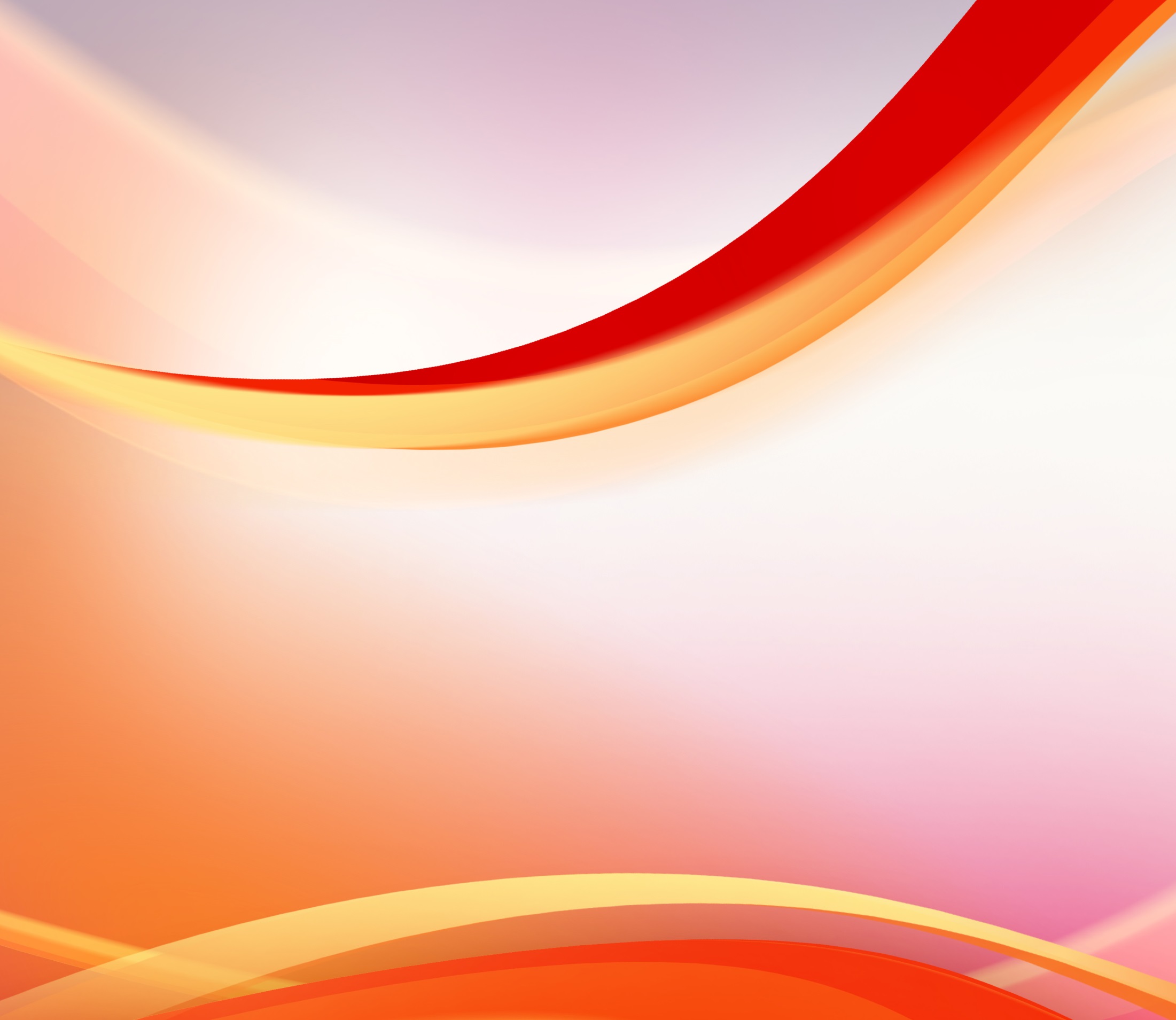 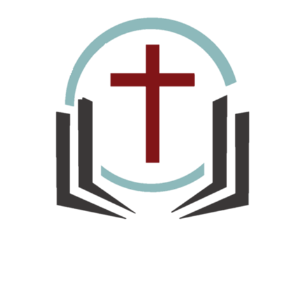 يش 4: 1-7
3وَأْمُرُوهُمْ قَائِلِينَ: احْمِلُوا مِنْ هُنَا مِنْ وَسَطِ الأُرْدُنِّ، مِنْ مَوْقِفِ أَرْجُلِ الْكَهَنَةِ رَاسِخَةً، اثْنَيْ عَشَرَ حَجَرًا، وَعَبِّرُوهَا مَعَكُمْ وَضَعُوهَا فِي الْمَبِيتِ الَّذِي تَبِيتُونَ فِيهِ اللَّيْلَةَ.
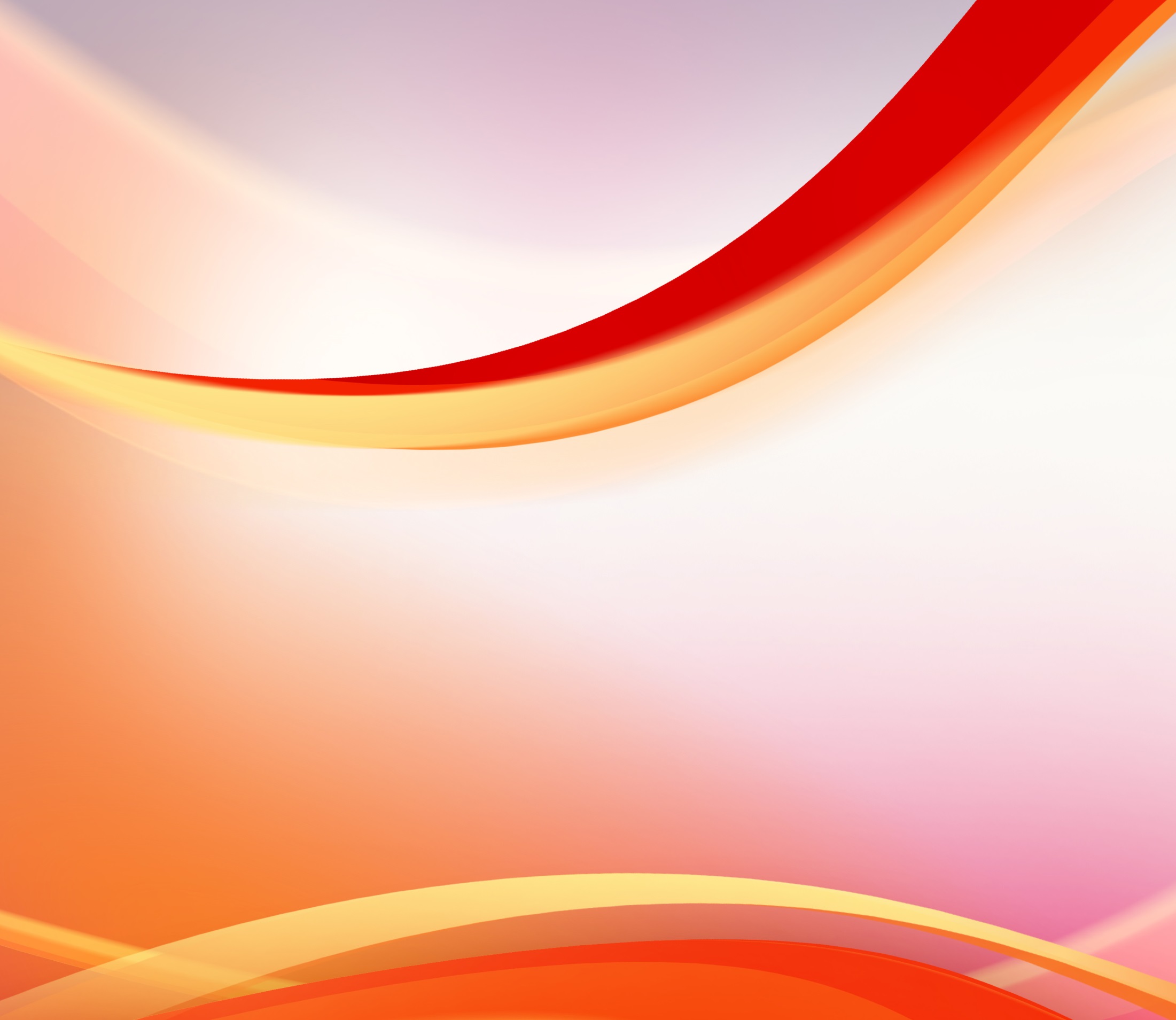 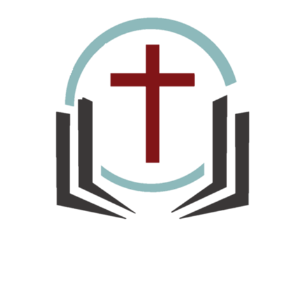 يش 4: 1-7
4 فَدَعَا يَشُوعُ الاثْنَيْ عَشَرَ رَجُلاً الَّذِينَ عَيَّنَهُمْ مِنْ بَنِي إِسْرَائِيلَ، رَجُلاً وَاحِدًا مِنْ كُلِّ سِبْطٍ.
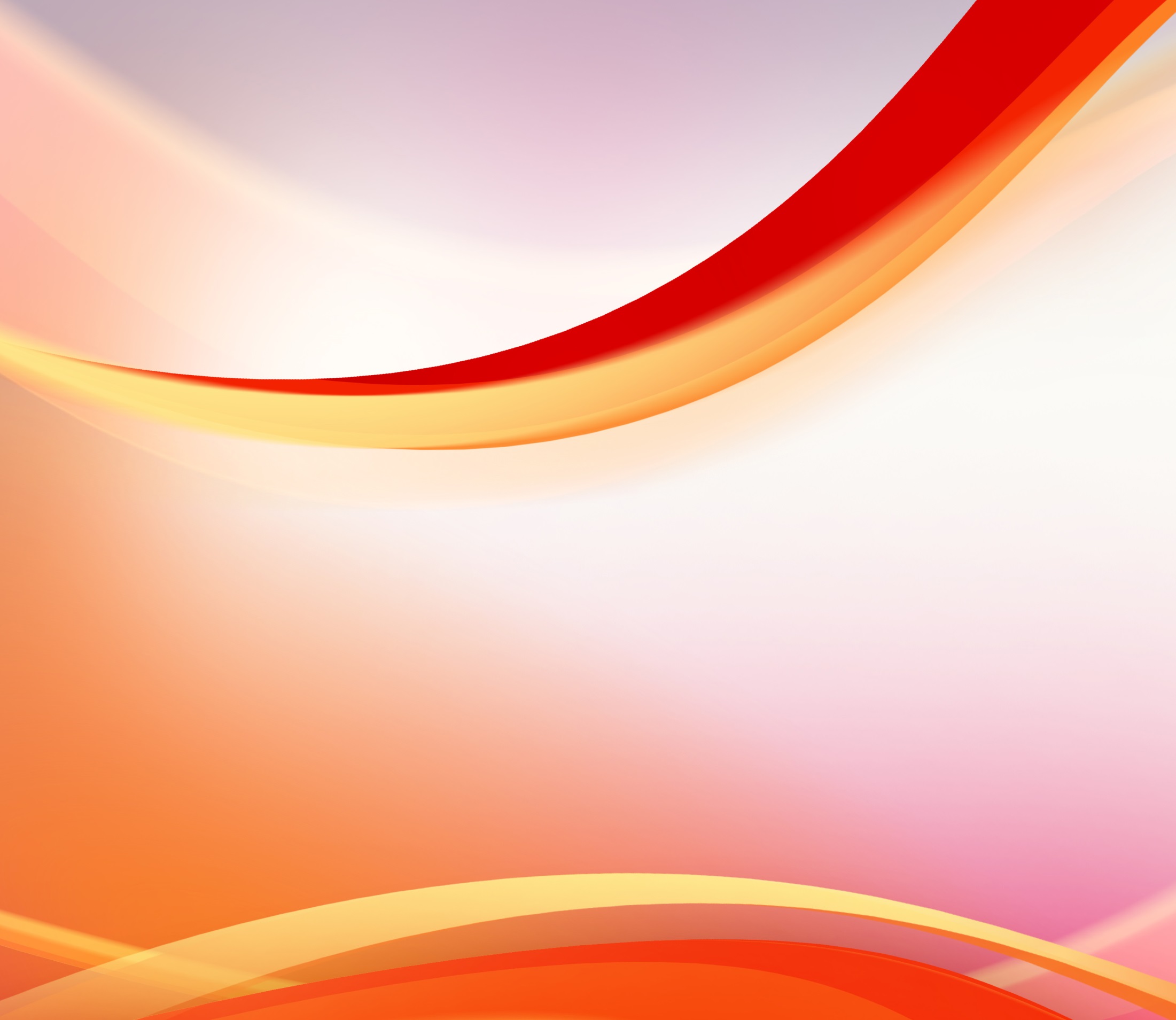 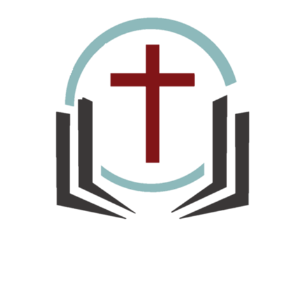 يش 4: 1-7
5وَقَالَ لَهُمْ يَشُوعُ: «اعْبُرُوا أَمَامَ تَابُوتِ الرَّبِّ إِلهِكُمْ إِلَى وَسَطِ الأُرْدُنِّ، وَارْفَعُوا كُلُّ رَجُل حَجَرًا وَاحِدًا عَلَى كَتِفِهِ حَسَبَ عَدَدِ أَسْبَاطِ بَنِي إِسْرَائِيلَ،
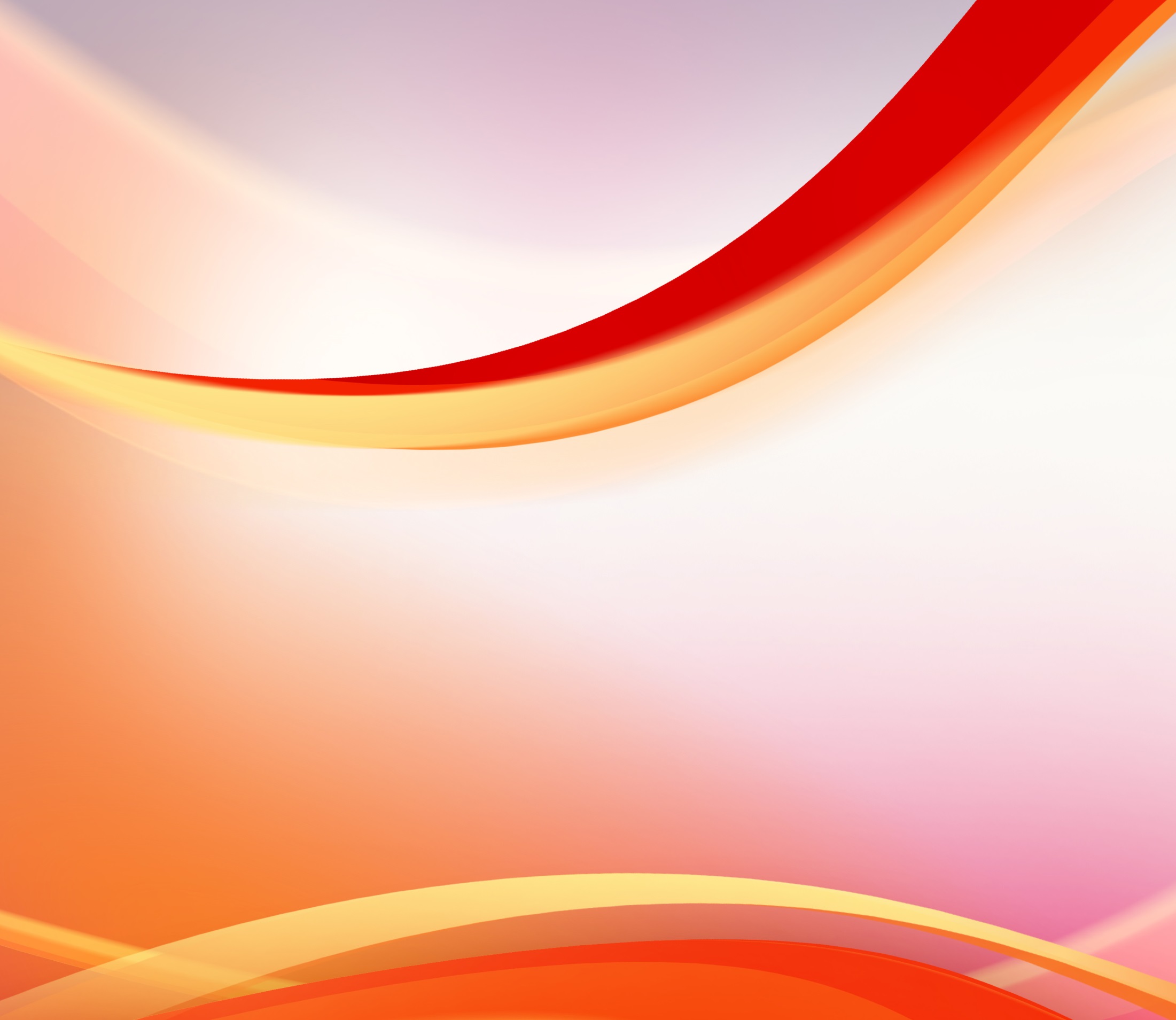 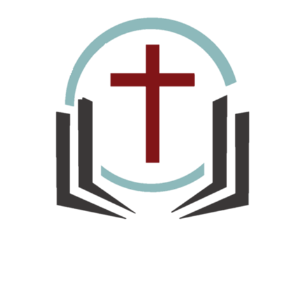 يش 4: 1-7
6 لِكَيْ تَكُونَ هذِهِ عَلاَمَةً فِي وَسَطِكُمْ. إِذَا سَأَلَ غَدًا بَنُوكُمْ قَائِلِينَ: مَا لَكُمْ وَهذِهِ الْحِجَارَةَ؟
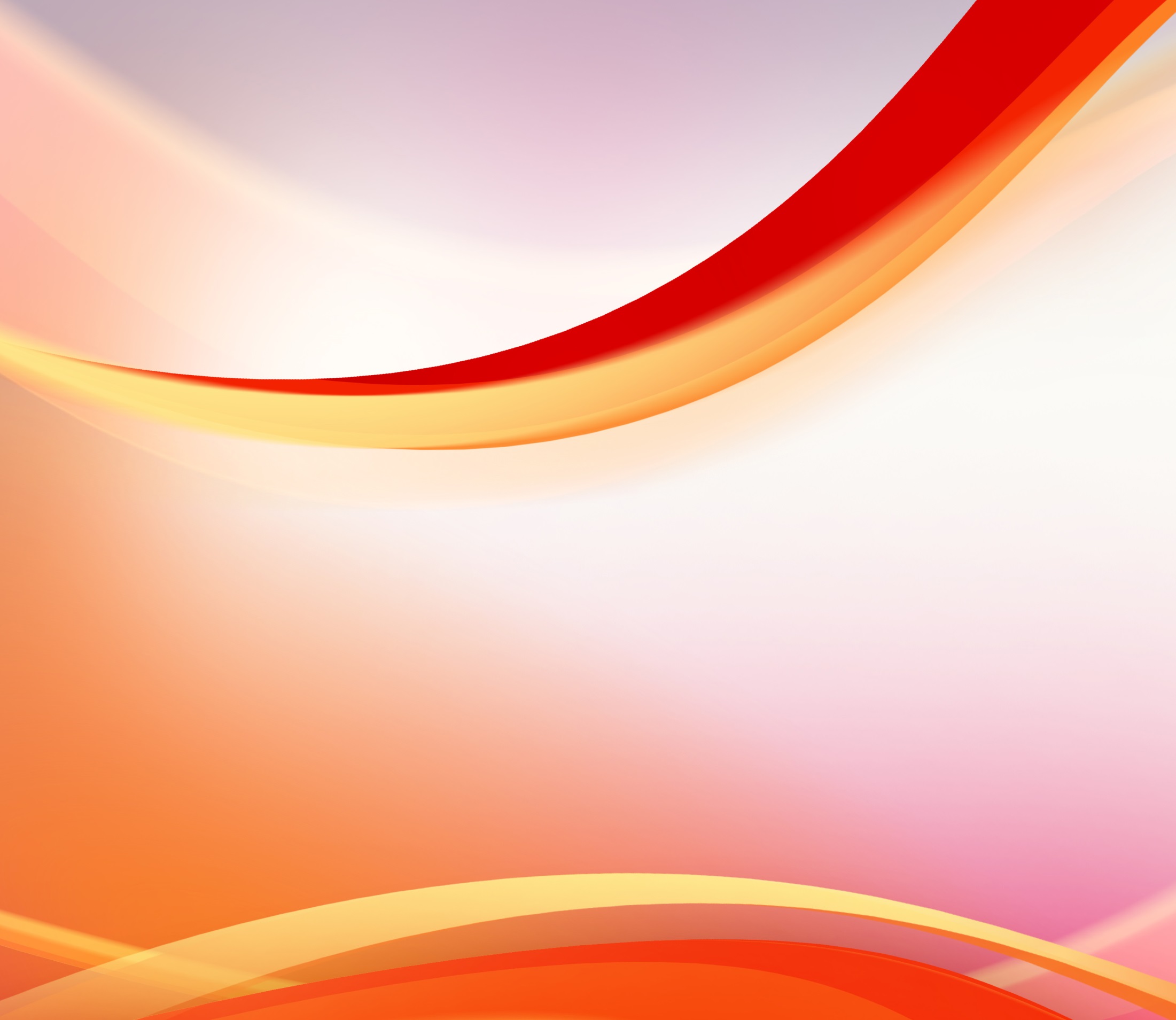 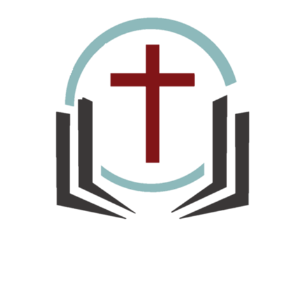 يش 4: 1-7
7تَقُولُونَ لَهُمْ: إِنَّ مِيَاهَ الأُرْدُنِّ قَدِ انْفَلَقَتْ أَمَامَ تَابُوتِ عَهْدِ الرَّبِّ. عِنْدَ عُبُورِهِ الأُرْدُنَّ انْفَلَقَتْ مِيَاهُ الأُرْدُنِّ. فَتَكُونُ هذِهِ الْحِجَارَةُ تَذْكَارًا لِبَنِي إِسْرَائِيلَ إِلَى الدَّهْرِ».
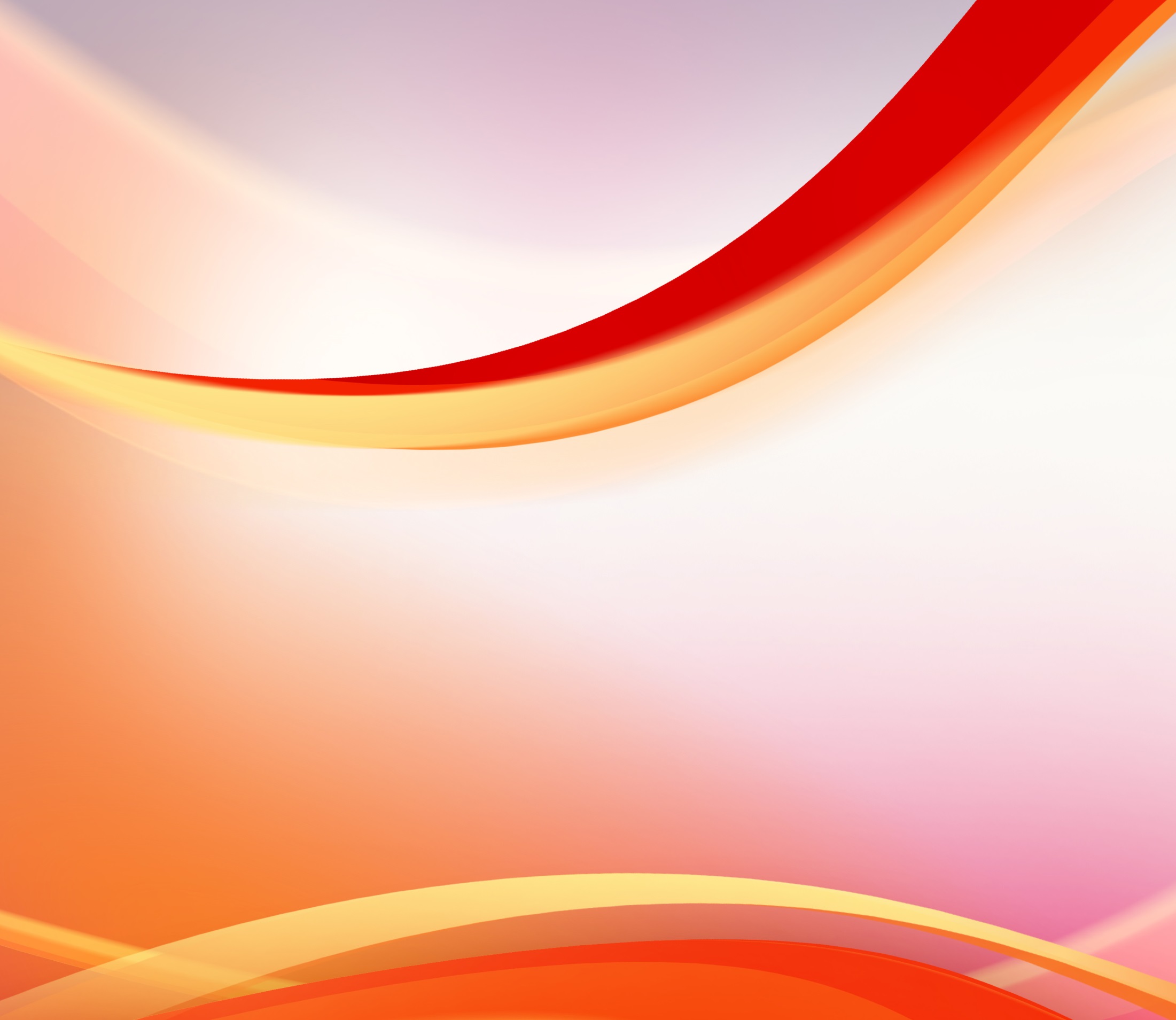 اليوبيل الفضي على تأسيس الكنيسة ونصب حجر المعونة
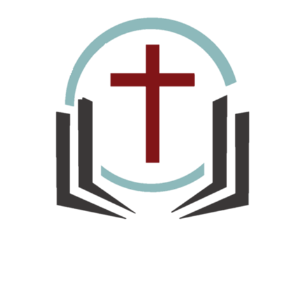 خامساً. ننصب حجر الشهادة للأجيال القادمة
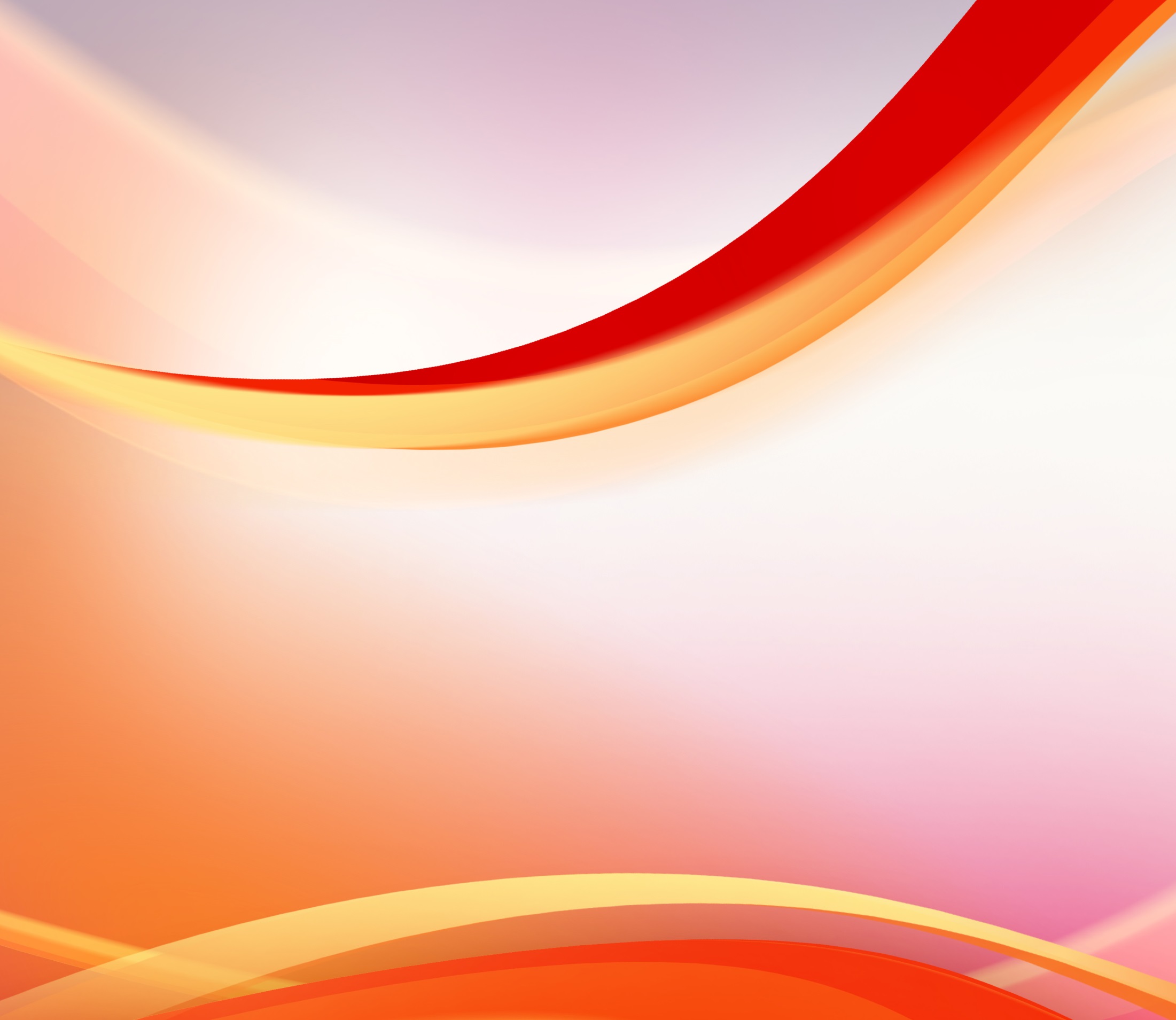 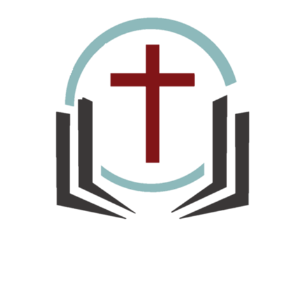 يش 4: 19- 24
19وَصَعِدَ الشَّعْبُ مِنَ الأُرْدُنِّ فِي الْيَوْمِ الْعَاشِرِ مِنَ الشَّهْرِ الأَوَّلِ، وَحَلُّوا فِي الْجِلْجَالِ فِي تُخُمِ أَرِيحَا الشَّرْقِيِّ.
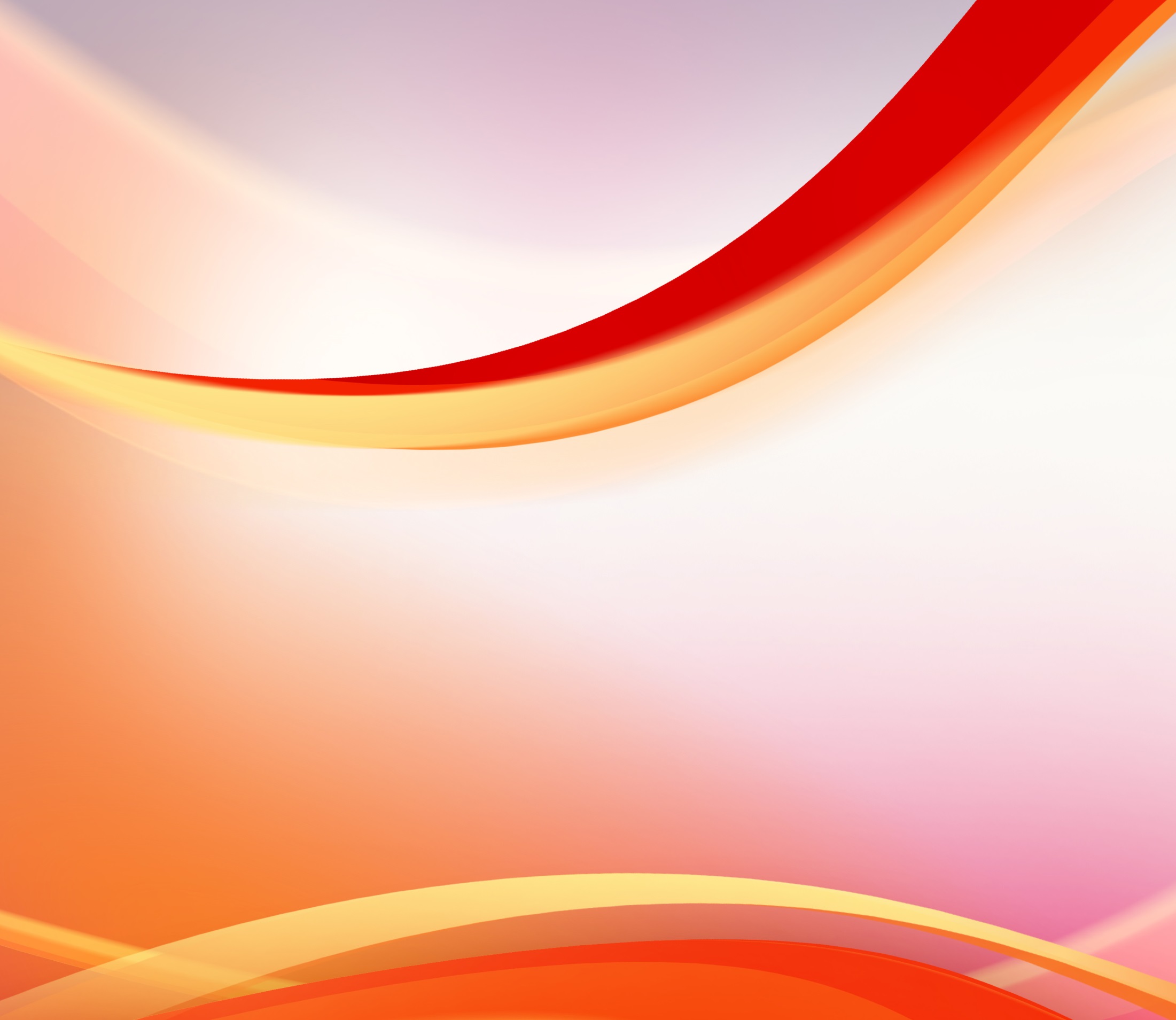 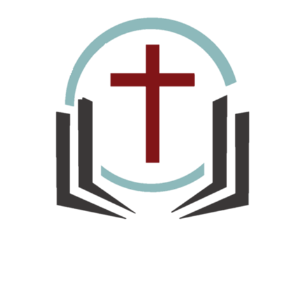 يش 4: 19- 24
20وَالاثْنَا عَشَرَ حَجَرًا الَّتِي أَخَذُوهَا مِنَ الأُرْدُنِّ نَصَبَهَا يَشُوعُ فِي الْجِلْجَالِ.
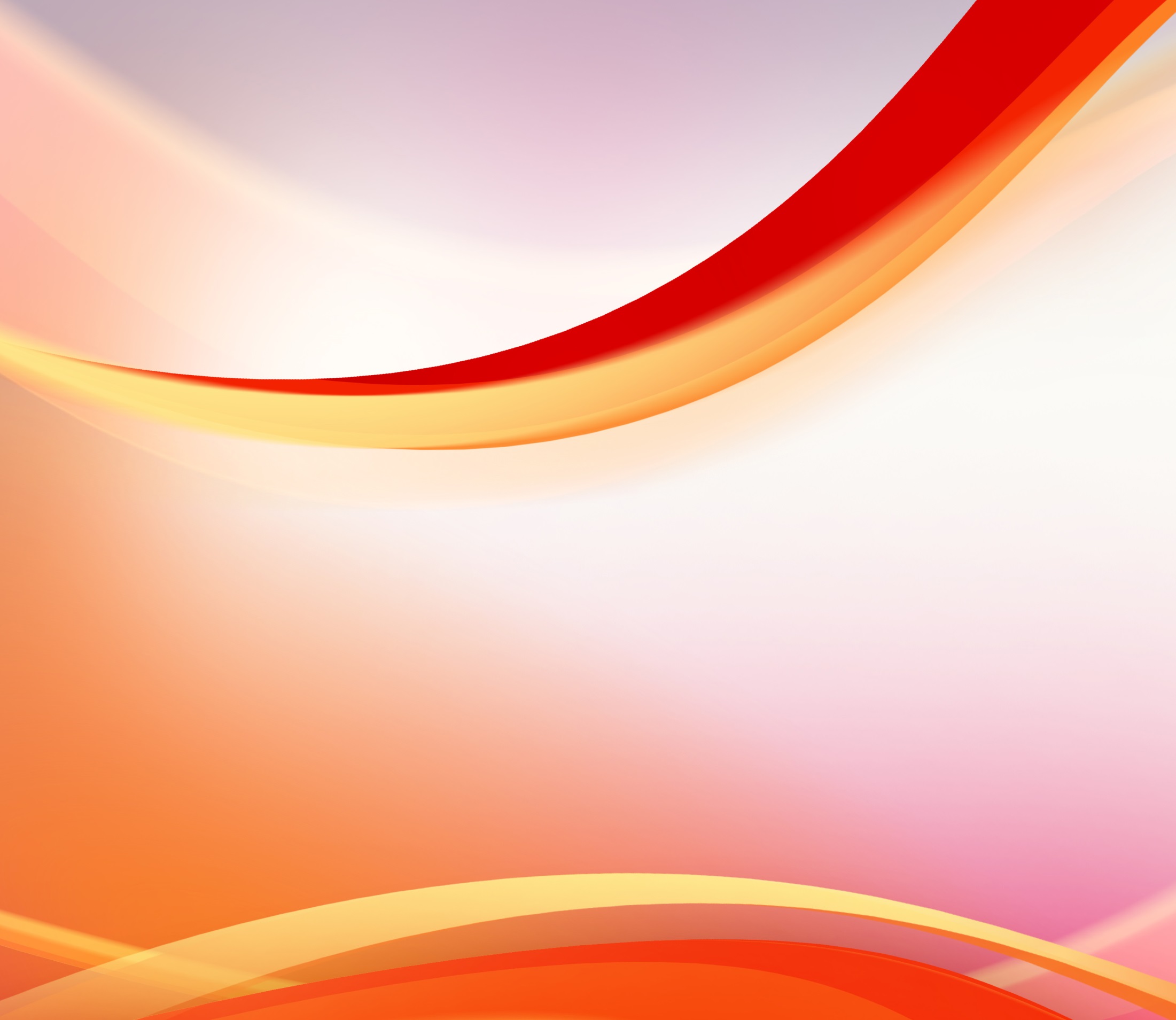 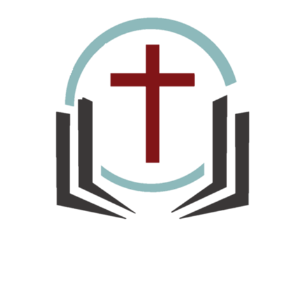 يش 4: 19- 24
21وَكَلَّمَ بَنِي إِسْرَائِيلَ قَائِلاً: «إِذَا سَأَلَ بَنُوكُمْ غَدًا آبَاءَهُمْ قَائِلِينَ: مَا هذِهِ الْحِجَارَةُ؟ 22تُعْلِمُونَ بَنِيكُمْ قَائِلِينَ: عَلَى الْيَابِسَةِ عَبَرَ إِسْرَائِيلُ هذَا الأُرْدُنَّ.
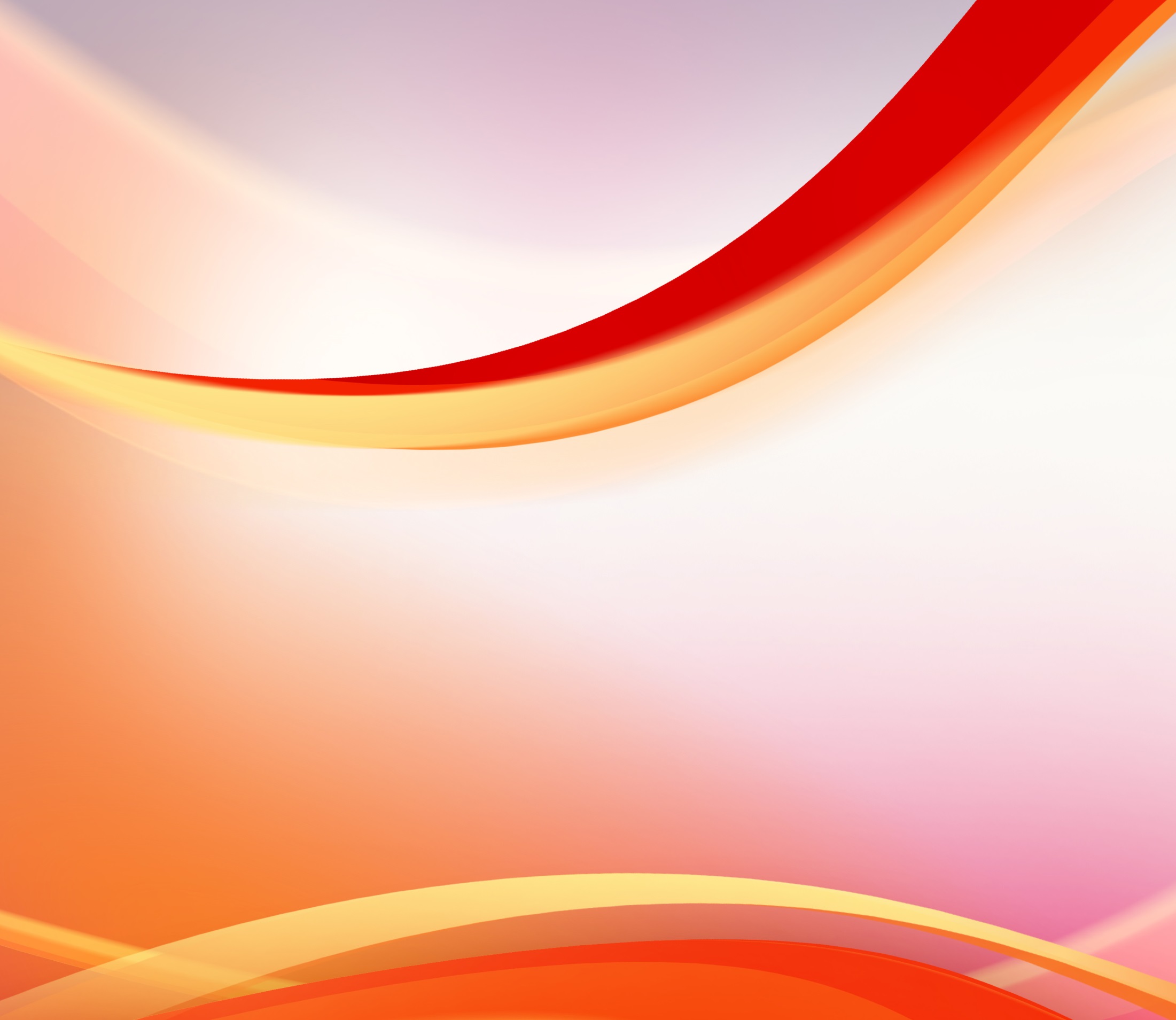 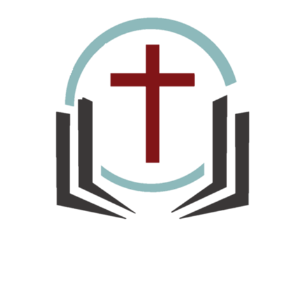 يش 4: 19- 24
23لأَنَّ الرَّبَّ إِلهَكُمْ قَدْ يَبَّسَ مِيَاهَ الأُرْدُنِّ مِنْ أَمَامِكُمْ حَتَّى عَبَرْتُمْ، كَمَا فَعَلَ الرَّبُّ إِلهُكُمْ بِبَحْرِ سُوفٍ الَّذِي يَبَّسَهُ مِنْ أَمَامِنَا حَتَّى عَبَرْنَا،
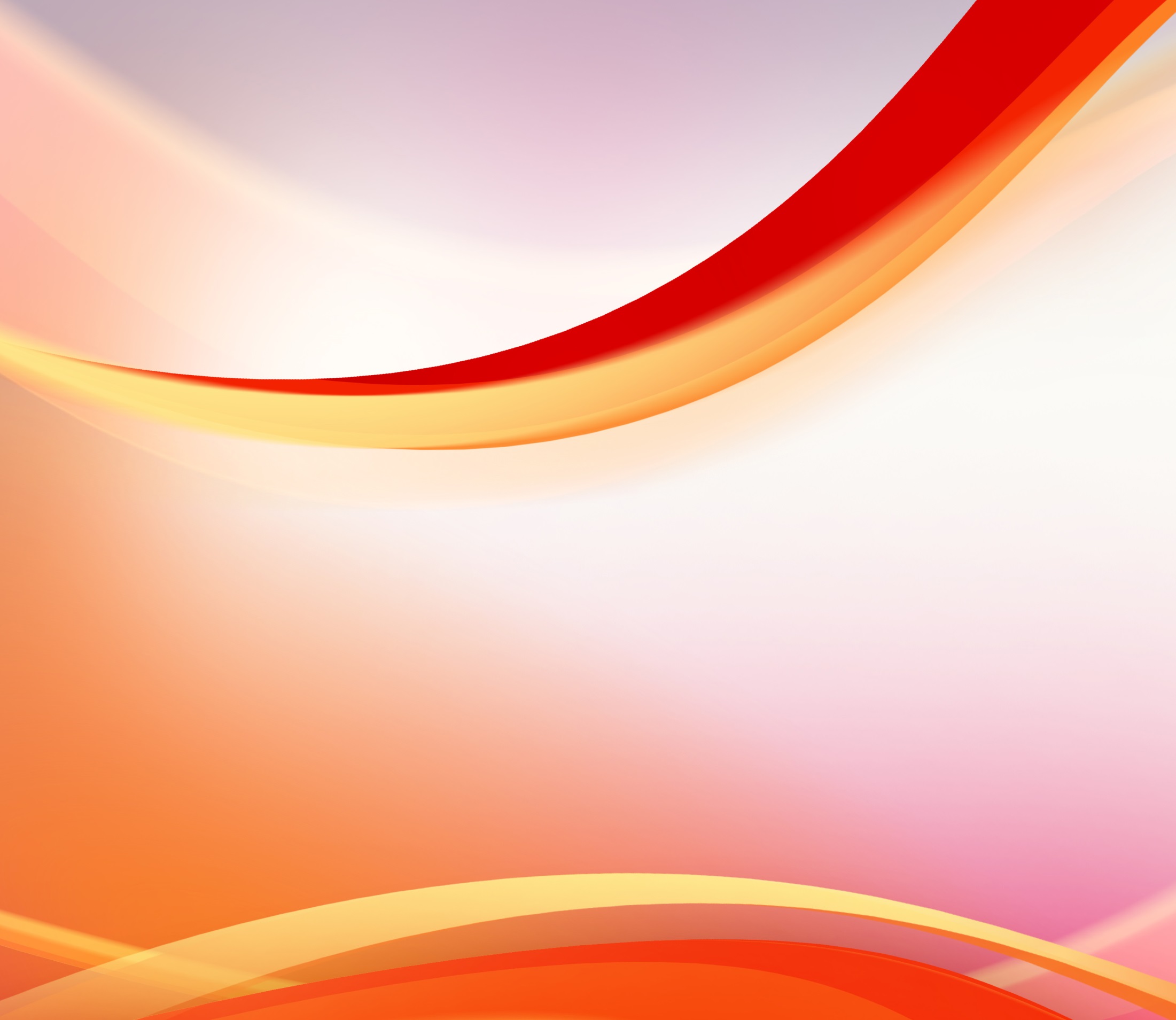 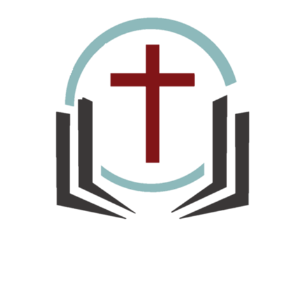 يش 4: 19- 24
24لِكَيْ تَعْلَمَ جَمِيعُ شُعُوبِ الأَرْضِ يَدَ الرَّبِّ أَنَّهَا قَوِيَّةٌ، لِكَيْ تَخَافُوا الرَّبَّ إِلهَكُمْ كُلَّ الأَيَّامِ.